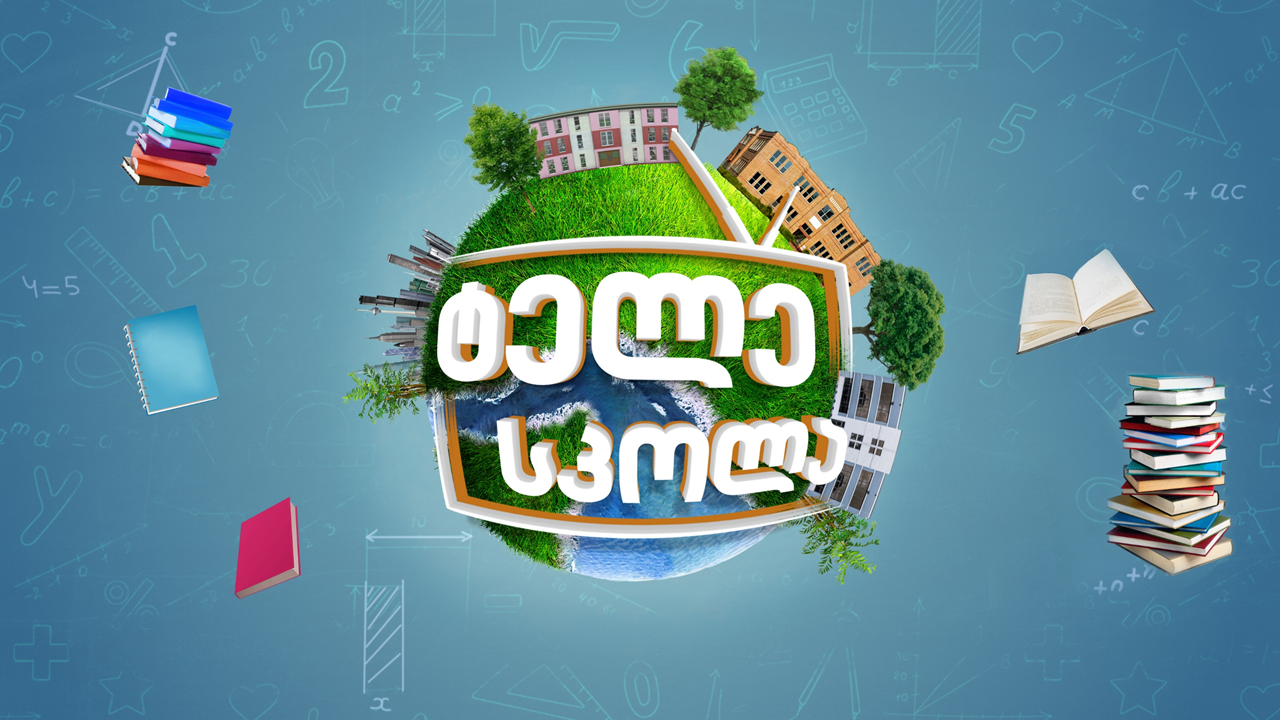 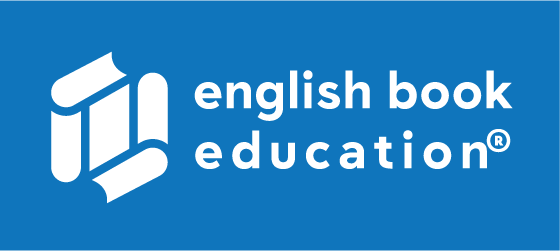 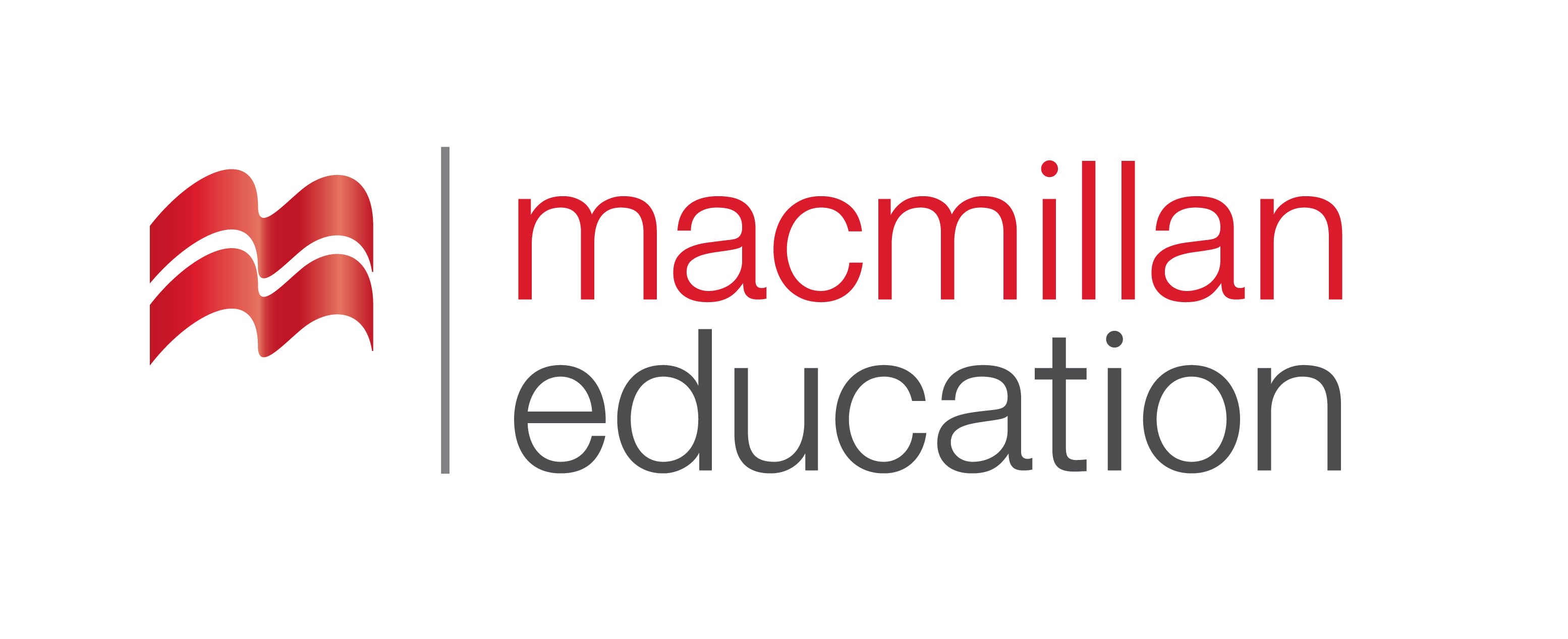 Business | ბიზნესი
English for Specific Purposes | Level A2
Introduction - შესავალი
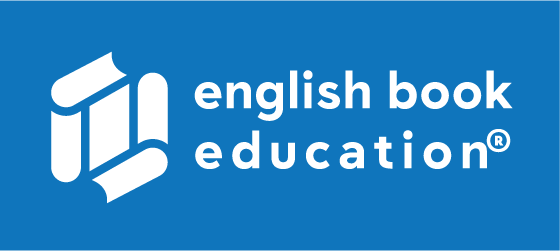 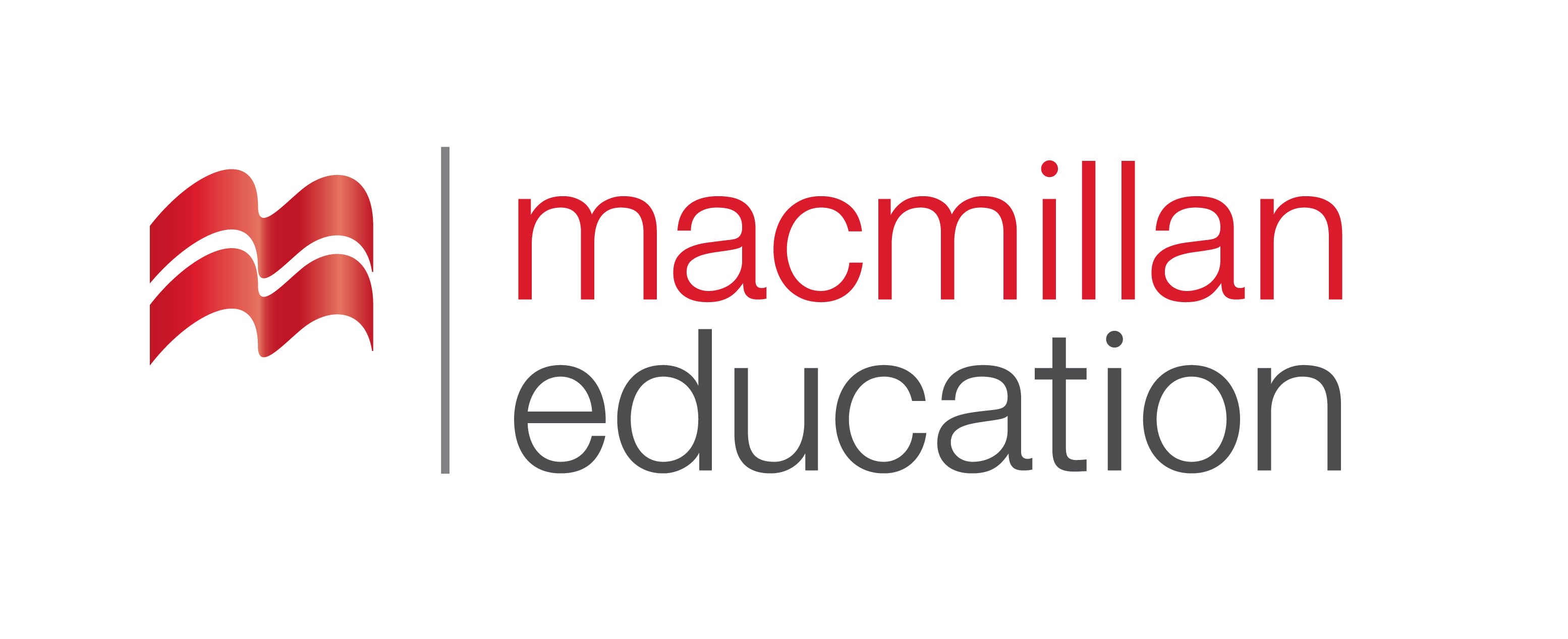 Agenda                        
გაკვეთილის გეგმა
Vocabulary - ლექსიკა
Reading Comprehension - წაკითხულის გააზრება
Business | ბიზნესი
Grammar - გრამატიკა
Summary - შეჯამება
Homework - საშინაო დავალება
Introductionშესავალი
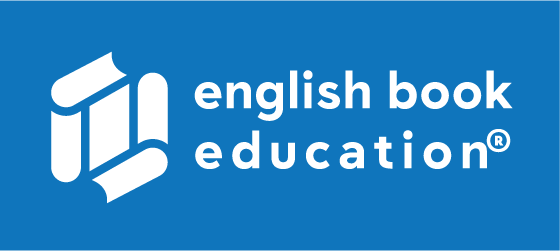 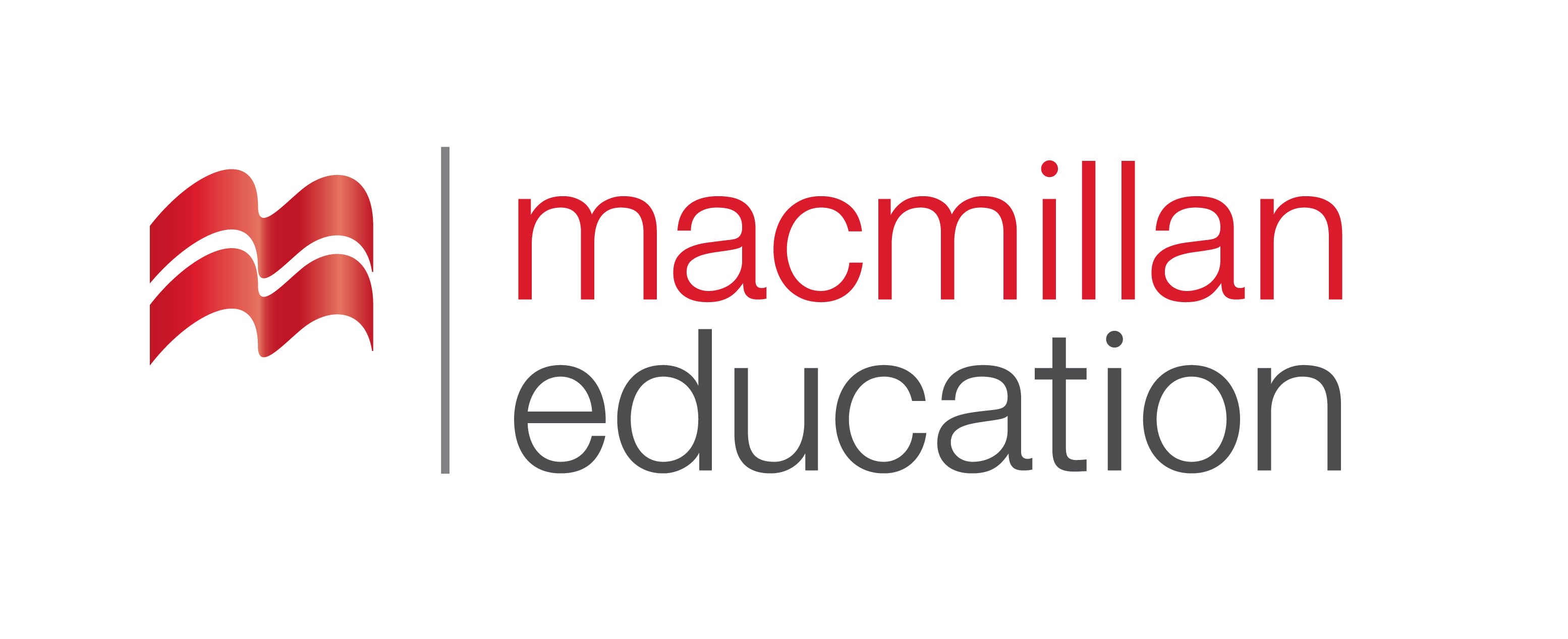 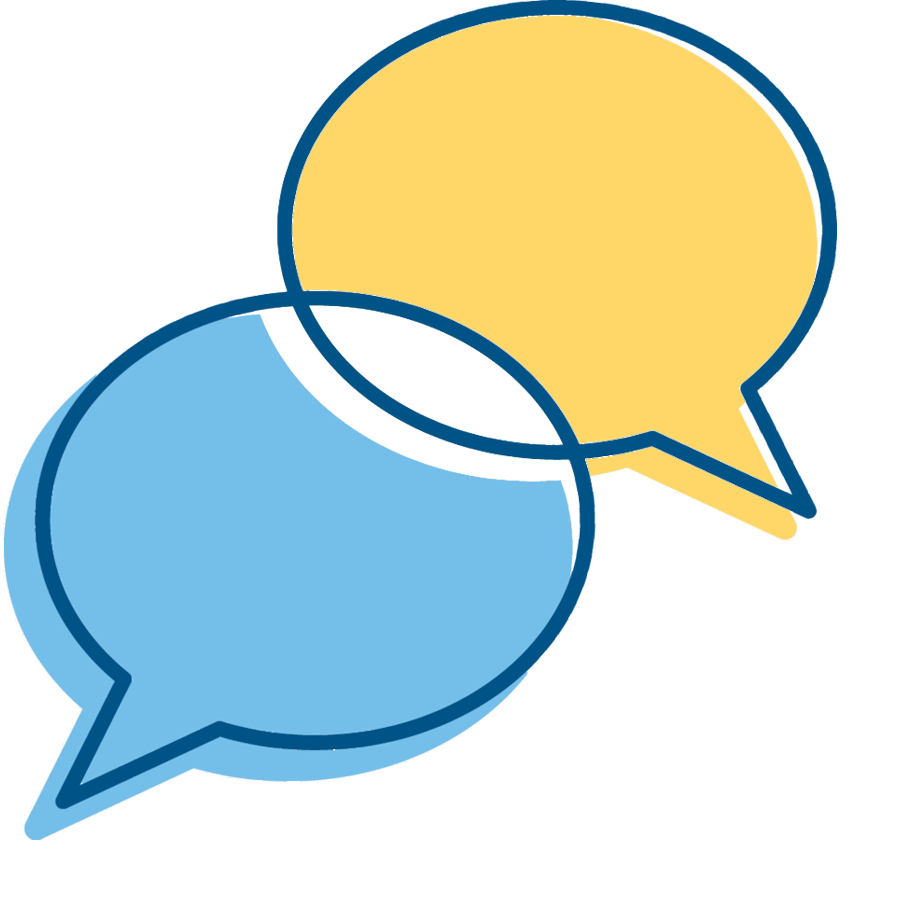 What types of businesses  or companies do you know?
Private company
Public company
Multinational company
Family owned  business
In which of these companies would you like to work and why?
employer
(n.)
დამსაქმებელი
branch
(n.)
ფილიალი
Vocabulary
ლექსიკა
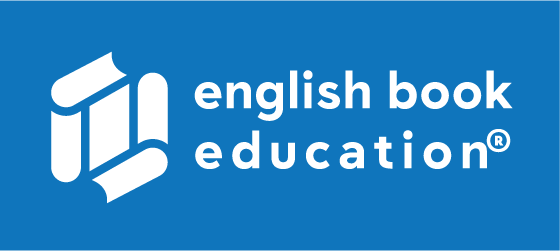 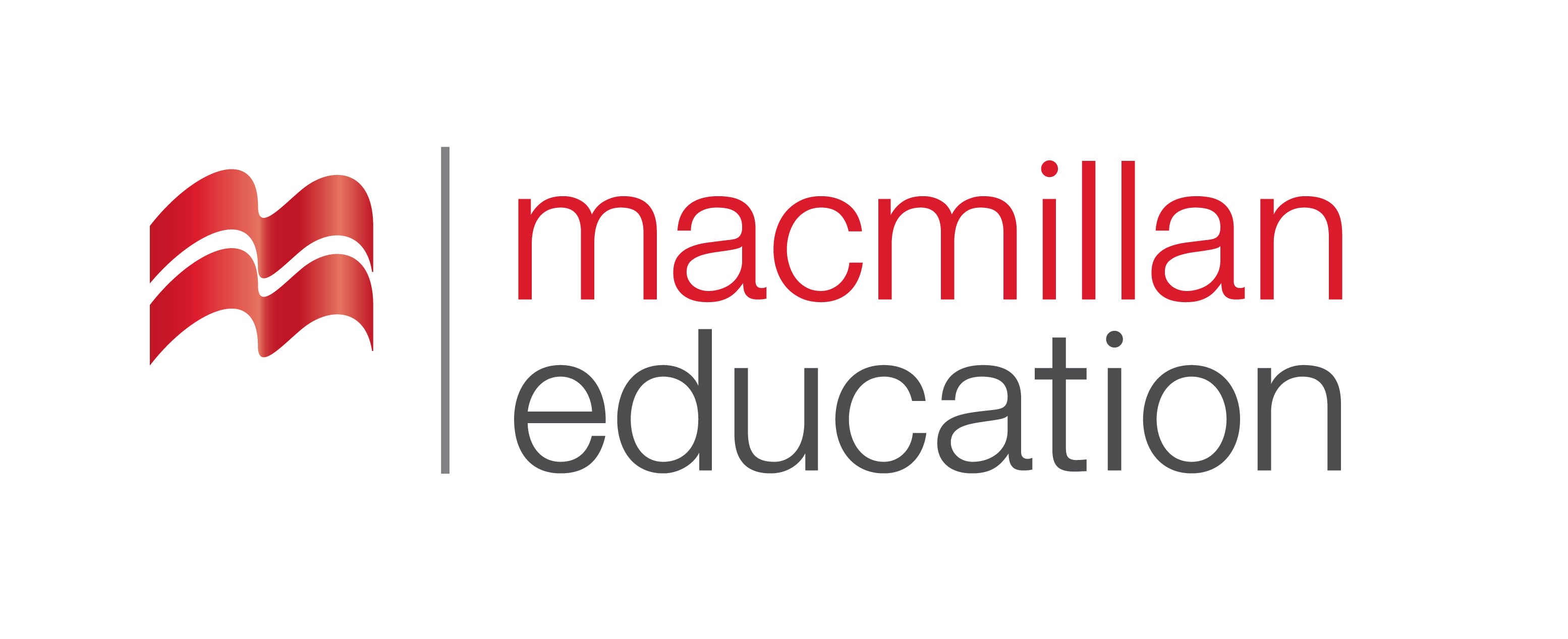 Vocabulary
ლექსიკა
workforce
(n.) 
შრომითი რესურსი
profit
(n.)
მოგება
employee
(n.)
დასაქმებული
Vocabulary
ლექსიკა
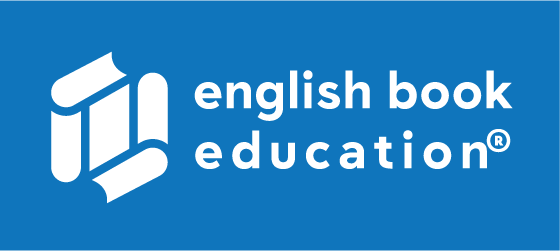 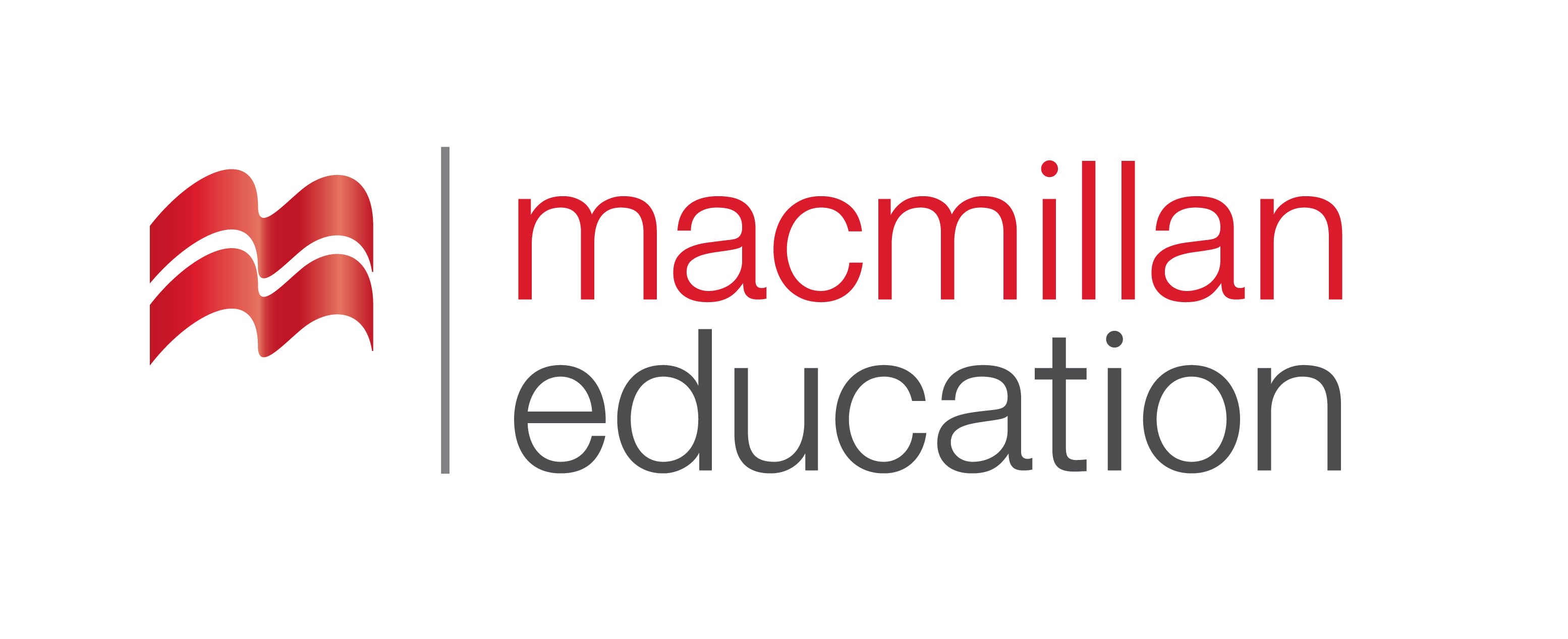 workforce
(n.)
შრომითი რესურსი
The company has a 1 000 -strong workforce.
„
Vocabulary
 ლექსიკა
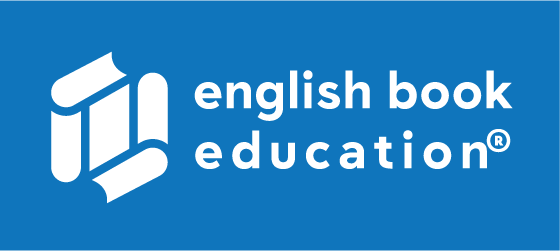 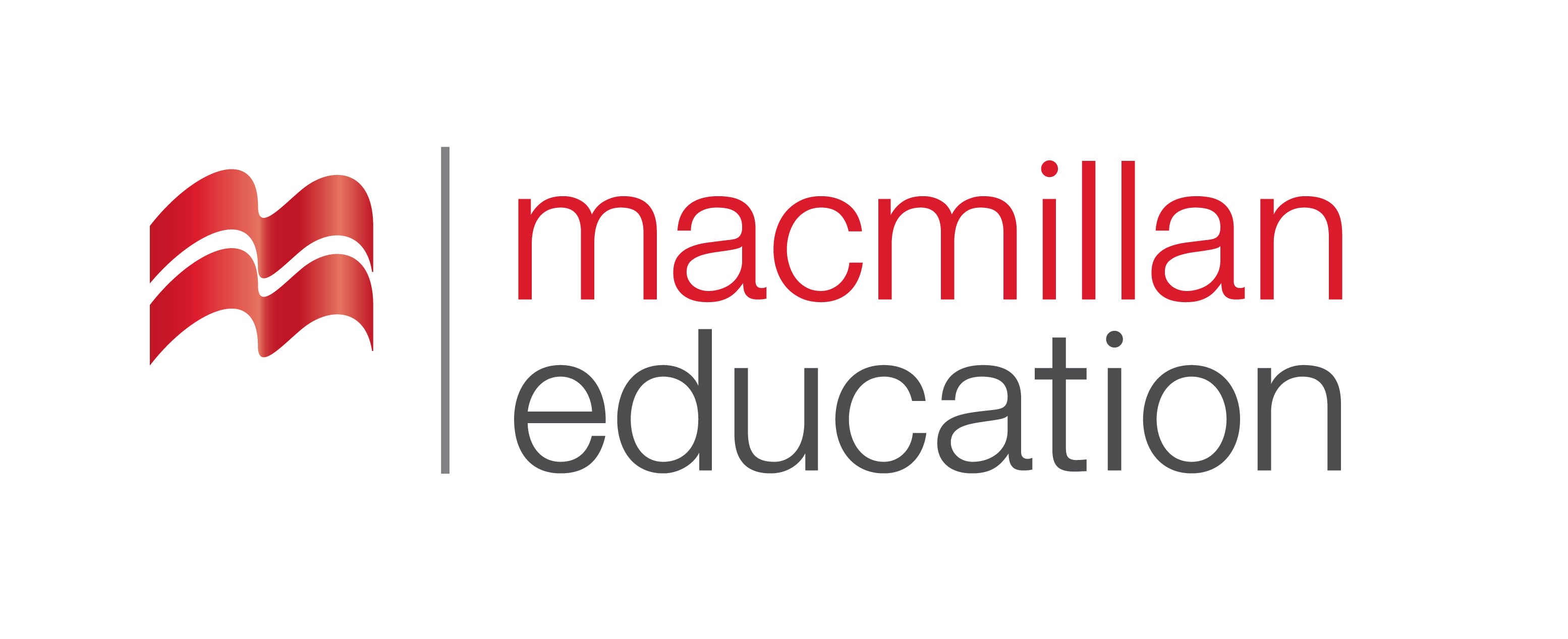 profit 
(n.)
მოგება
The company has a big  profit.
Vocabulary
 ლექსიკა
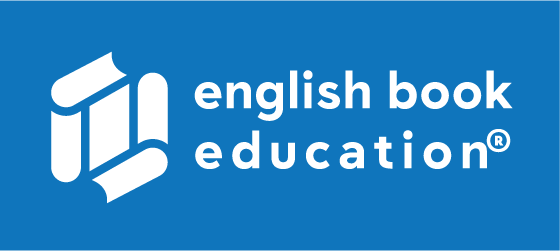 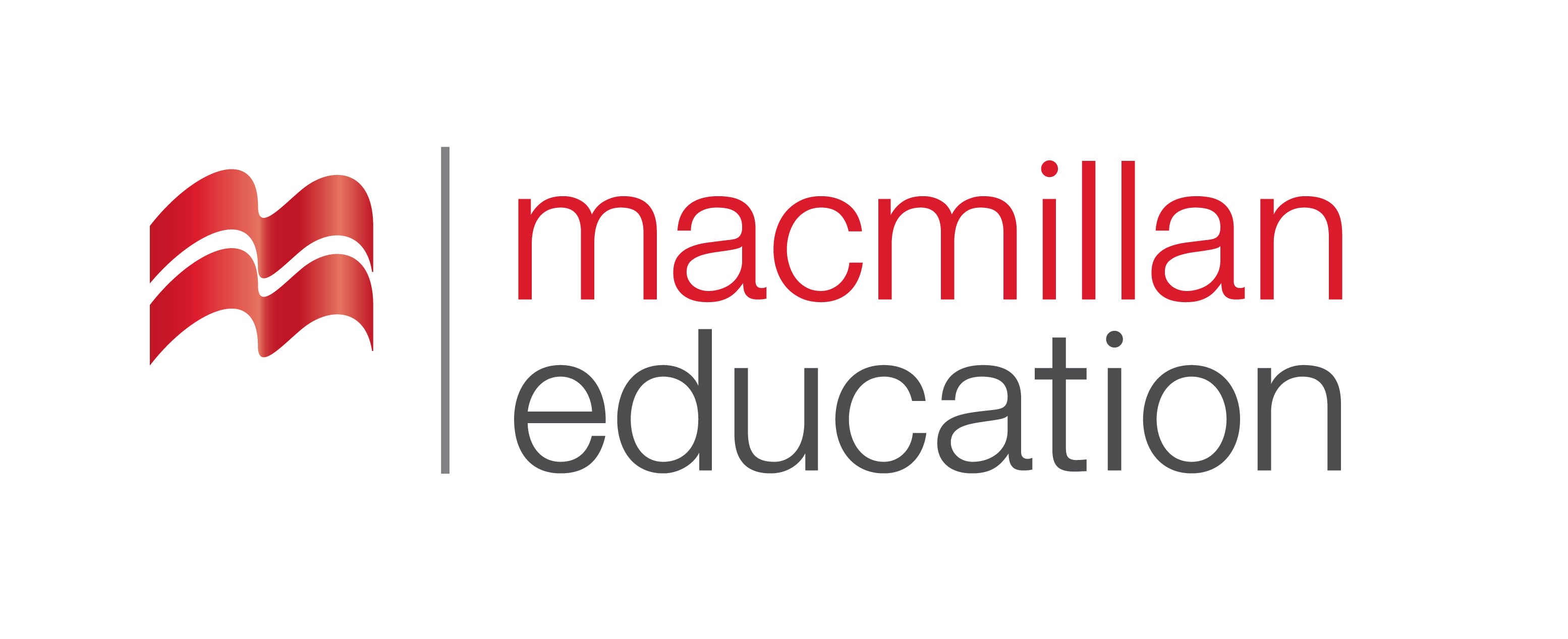 employer
(n.)
დამსაქმებელი
We need a recommendation from your 
former    employer.
Vocabulary
 ლექსიკა
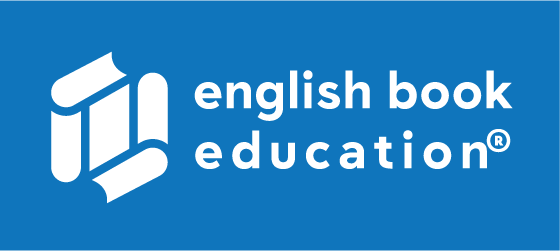 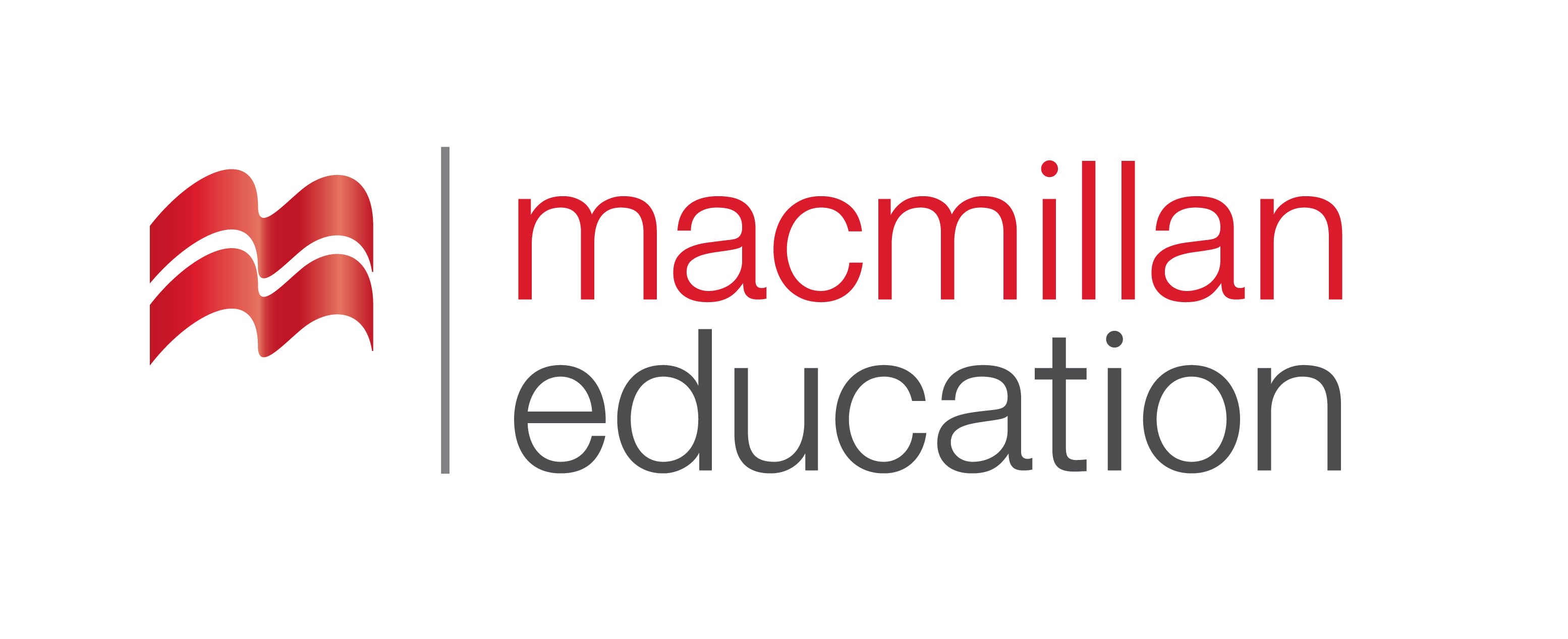 employee
(n.)
დასაქმებული
The company employees work eight hours a day.
Vocabulary
 ლექსიკა
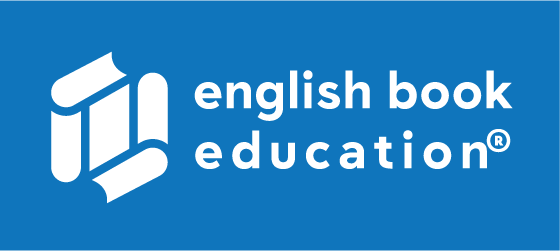 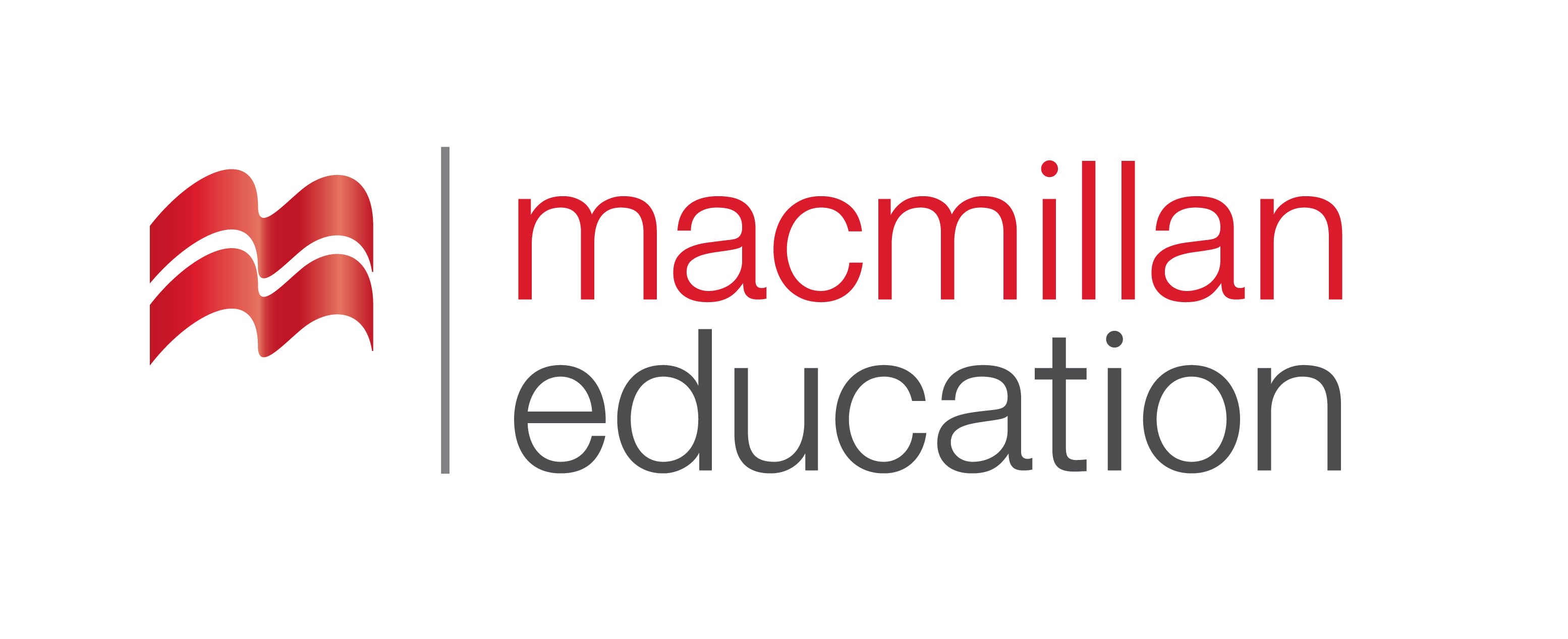 branch  
(n.)
ფილიალი
He's a branch manager.
Vocabulary
 ლექსიკა
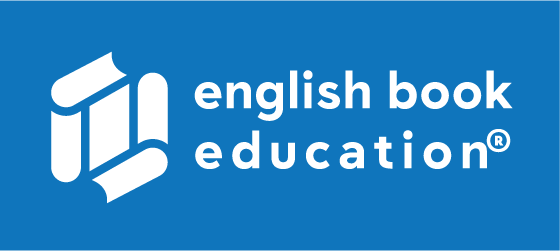 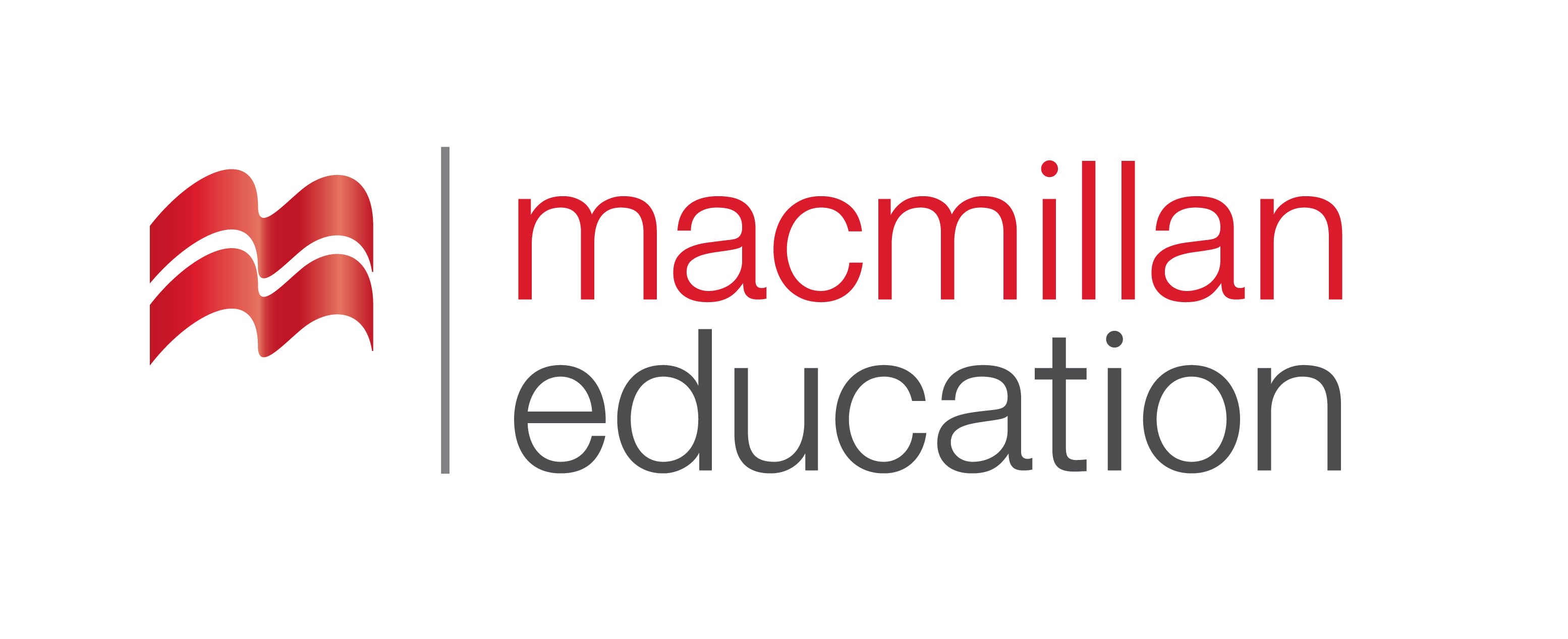 workforce
employee
employer
branch
profit
The company’s  ……………… is higher than last year.
Vocabulary
 ლექსიკა
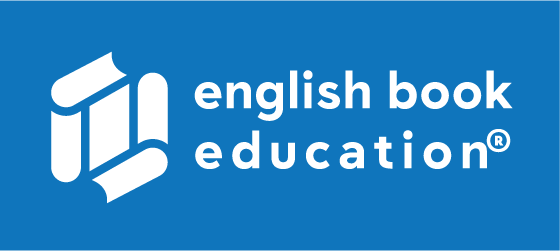 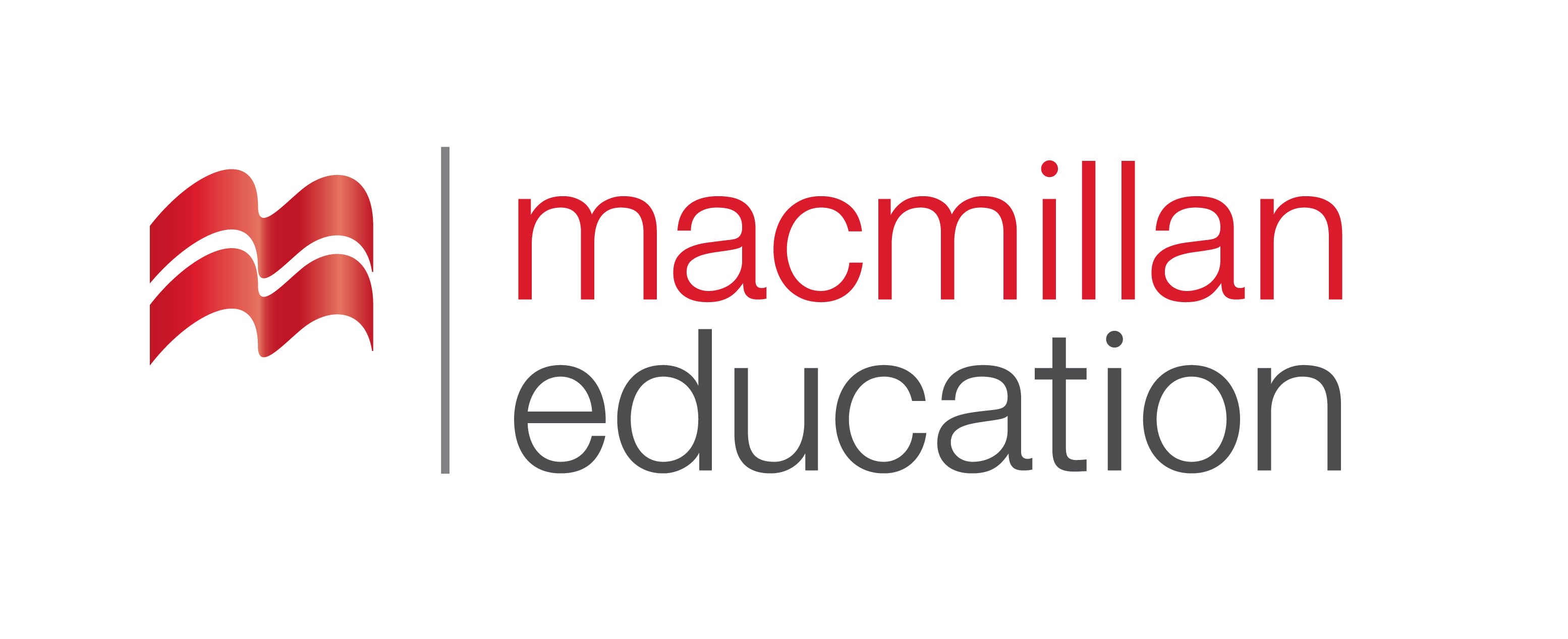 employee
branch
workforce
employer
Many companies in the region have a  ………….  over 50 people.
Vocabulary
 ლექსიკა
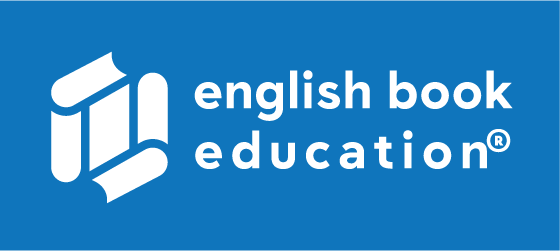 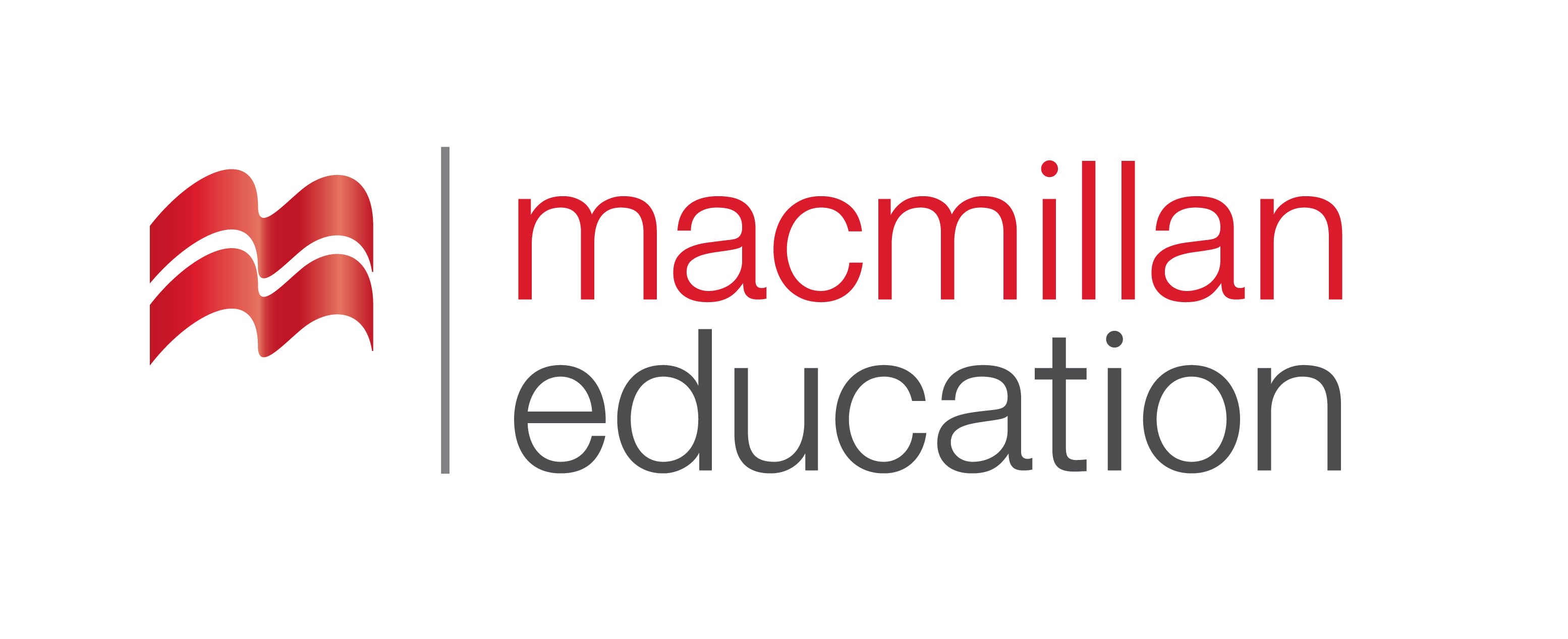 branch
employee
employer
The new ……………… needs training.
Vocabulary
 ლექსიკა
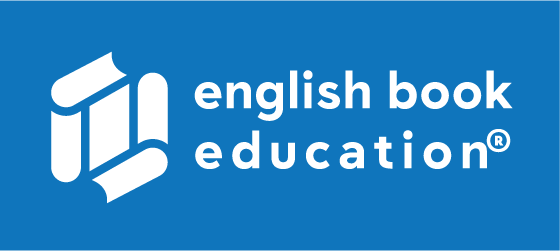 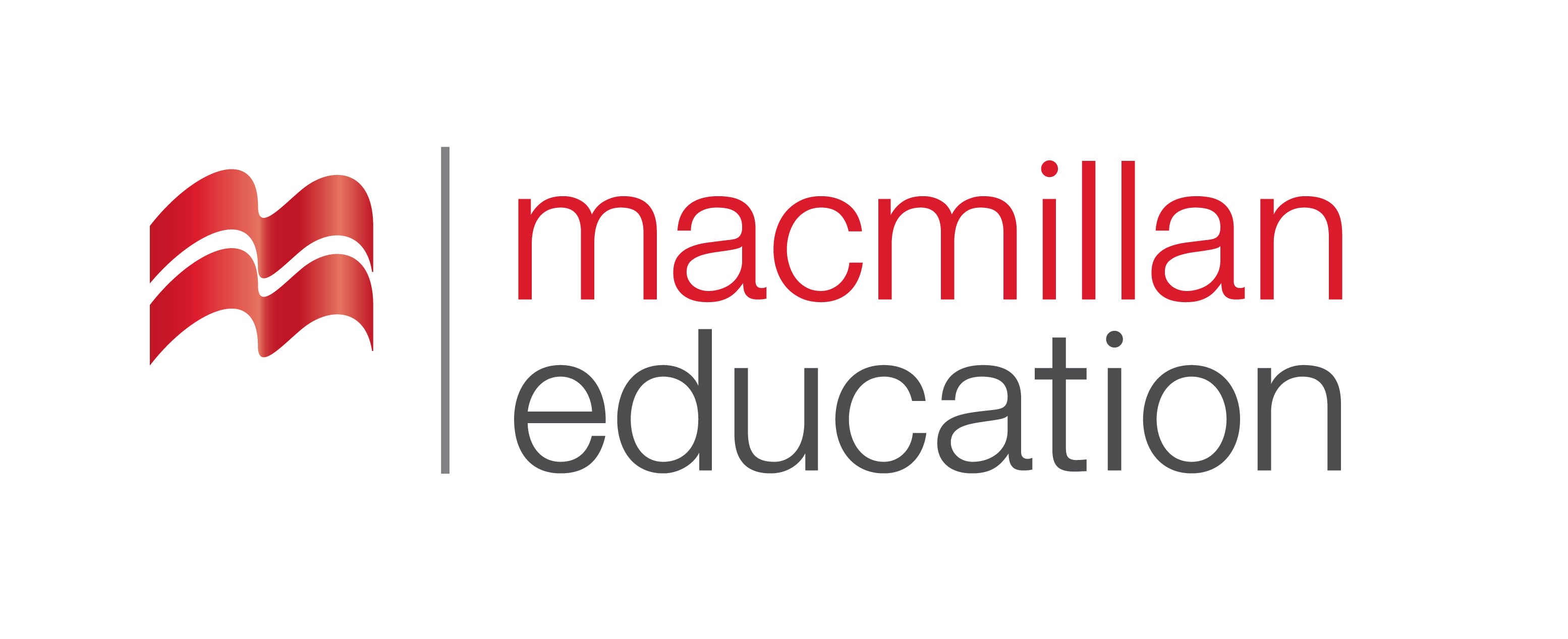 employer
branch
We need a recommendation from your …………… .
Vocabulary
 ლექსიკა
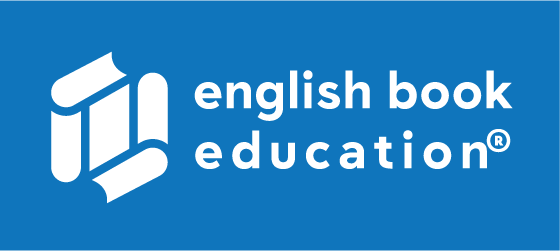 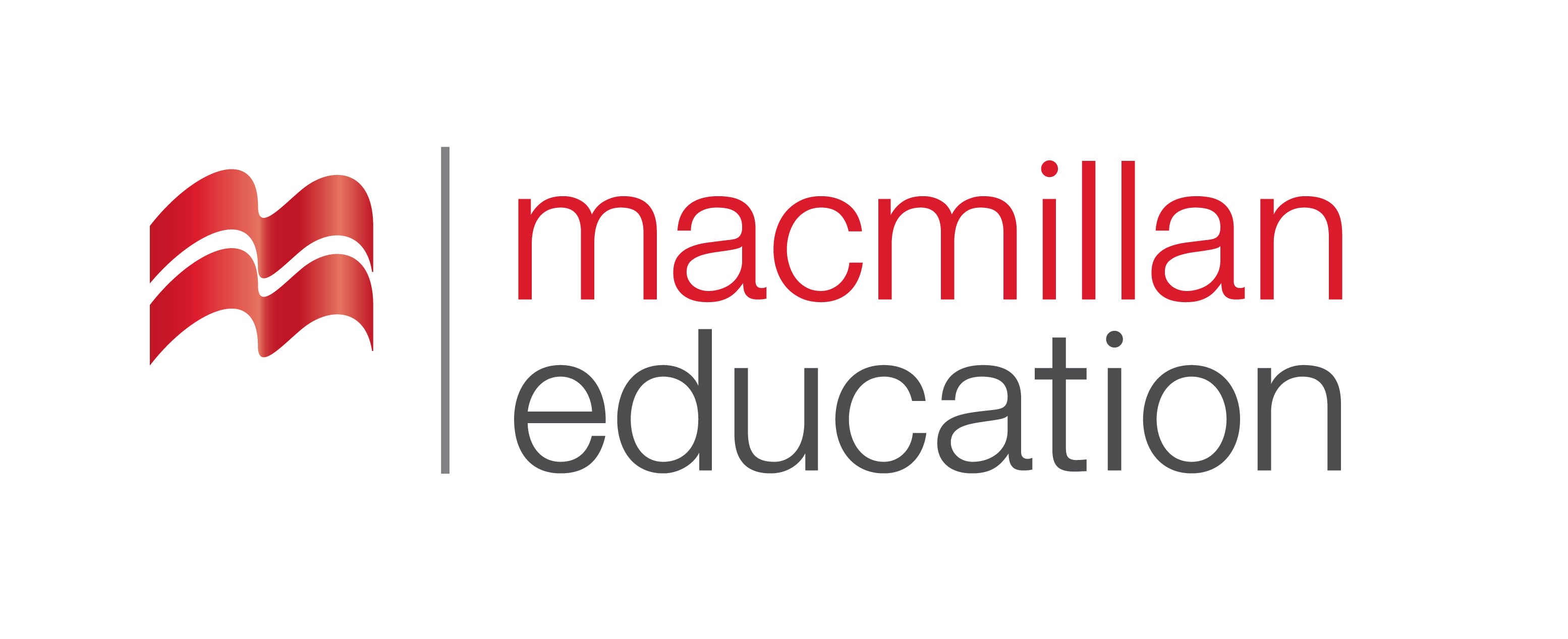 branch
I used to work in a local  …………  of a large company.
unemployment   (n.)
უმუშევრობა
Vocabulary
 ლექსიკა
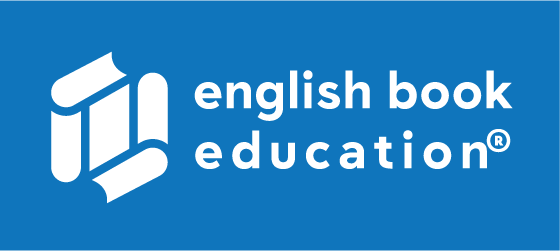 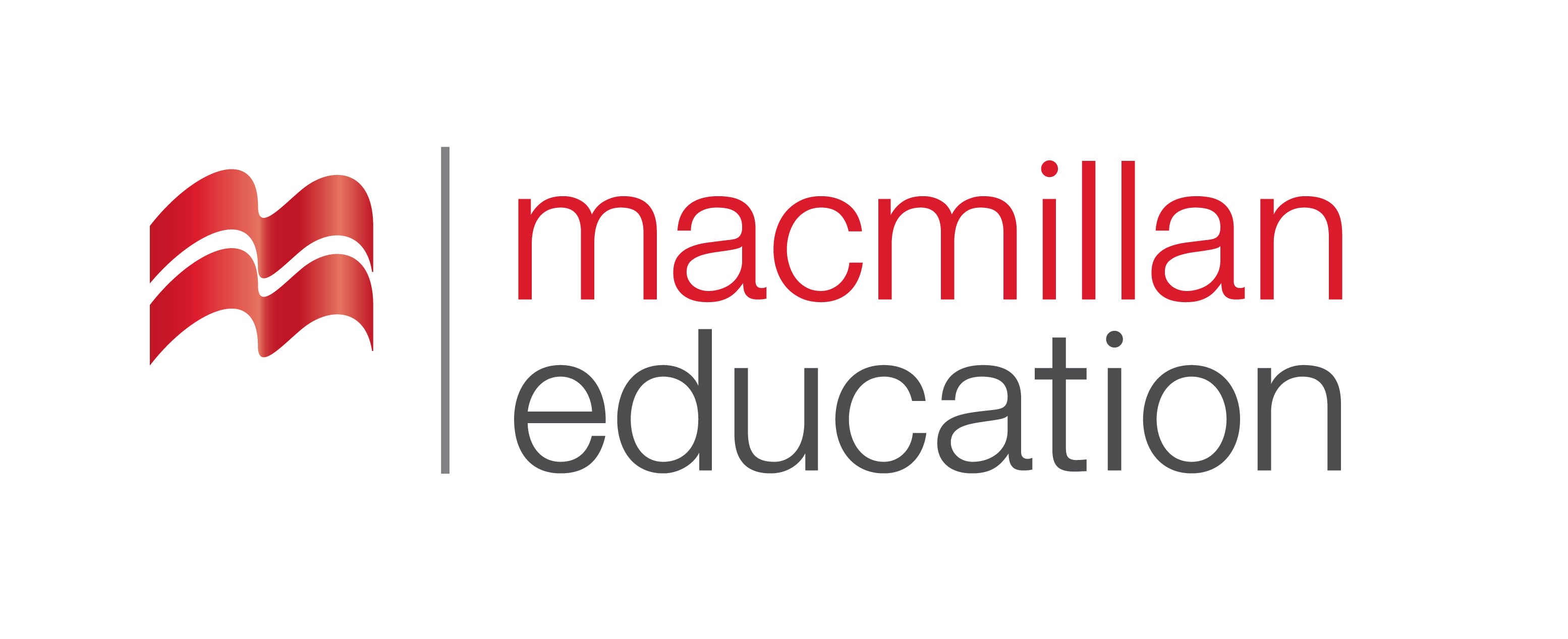 trading(n.)
ვაჭრობა
loss (n.)
ზარალი, დანაკარგი
Vocabulary
ლექსიკა
catastrophic 
(adj.)
კატასტროფული
collapse
(v.)
კრახის, მარცხის განცდა
CEO (Chief Executive Officer)
(n.)
აღმასრულებელი დირექტორი
appoint 
(v.)
თანამდებობაზე დანიშნვა
Vocabulary
 ლექსიკა
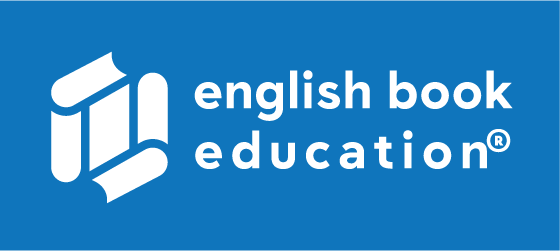 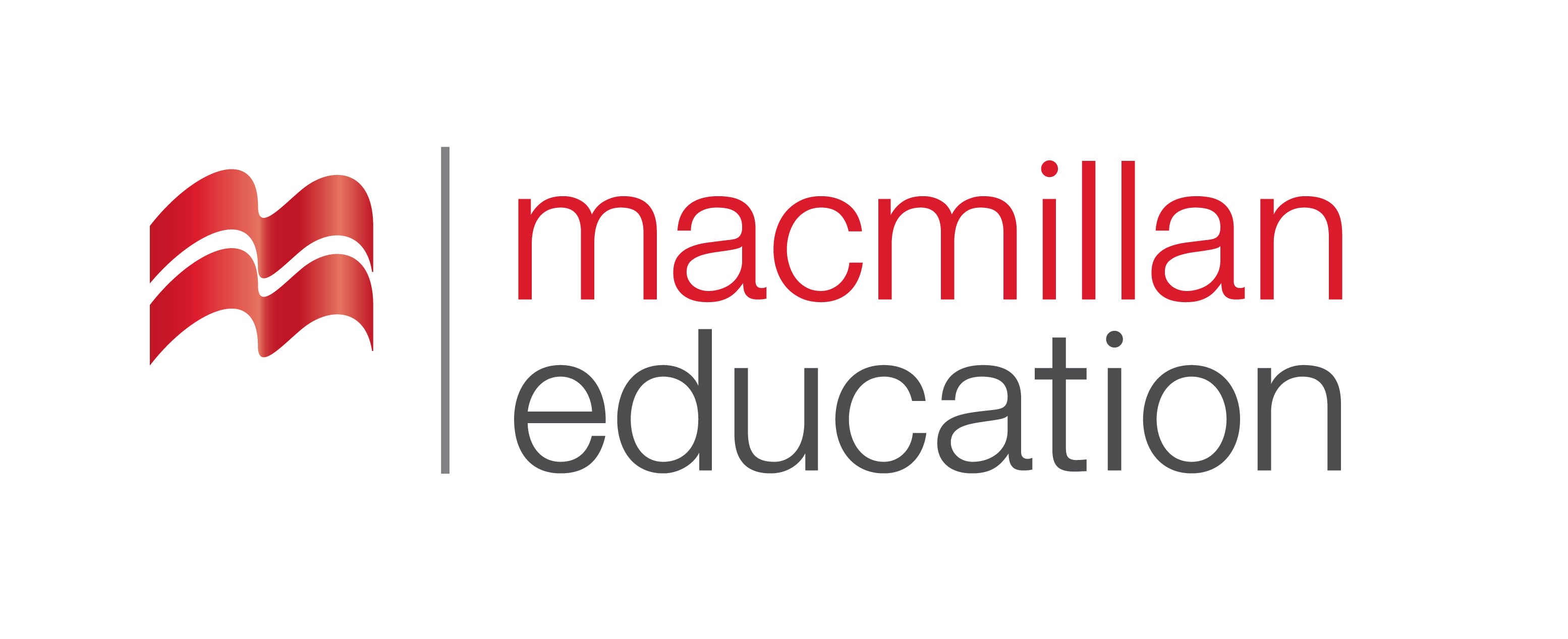 collapse 
(v.)
კრახის, მარცხის განცდა
The bank collapsed after losing more than two  billion dollars.
Vocabulary
 ლექსიკა
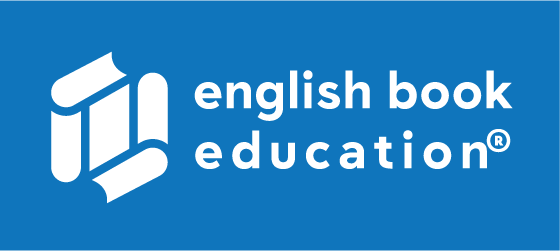 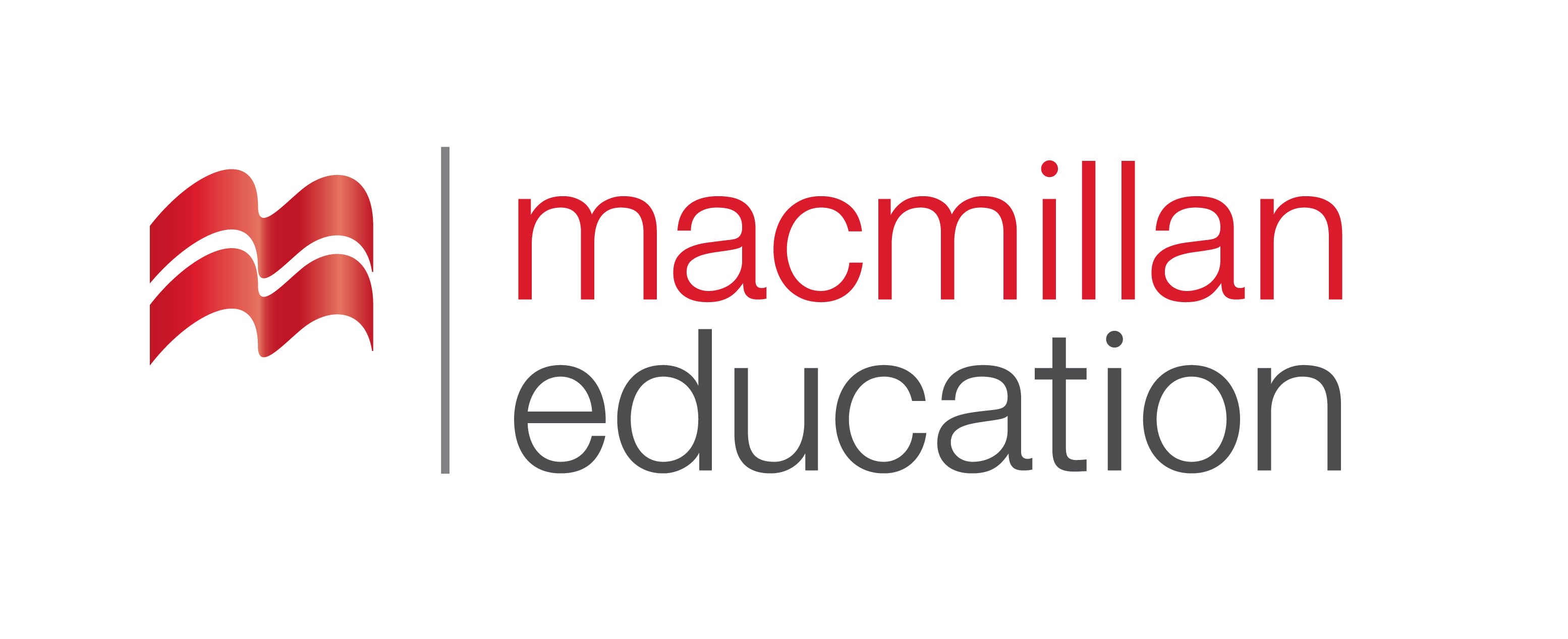 trading  
(n.)
ვაჭრობა
The USA has become one of Georgia’s largest trading partners.
Vocabulary
 ლექსიკა
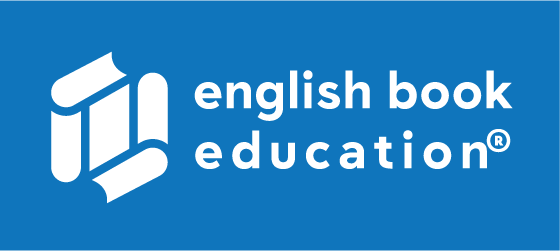 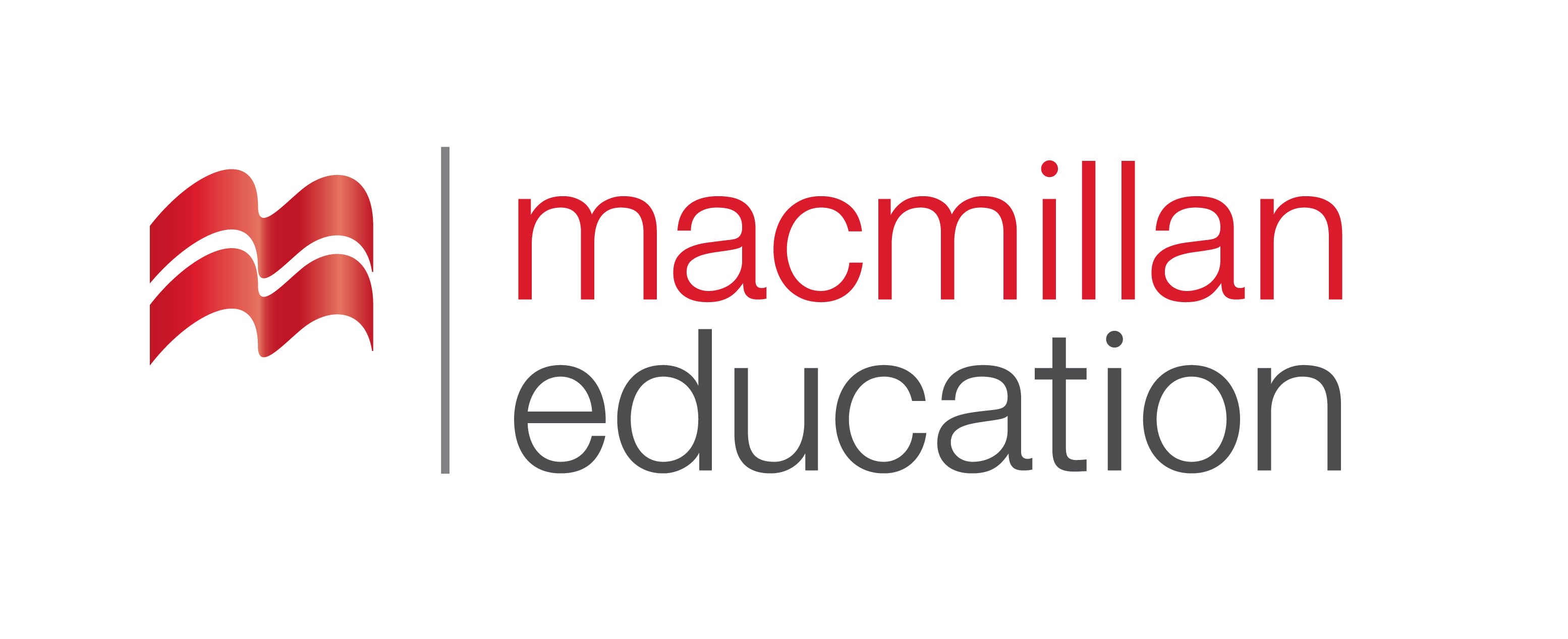 unemployment 
(n.)
უმუშევრობა
Last month, unemployment rose to its highest level.
Vocabulary
 ლექსიკა
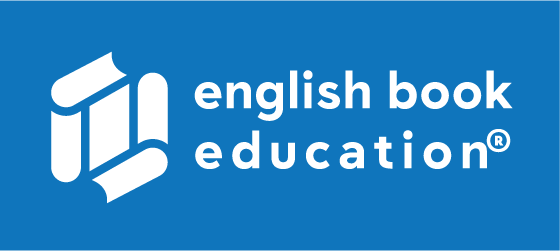 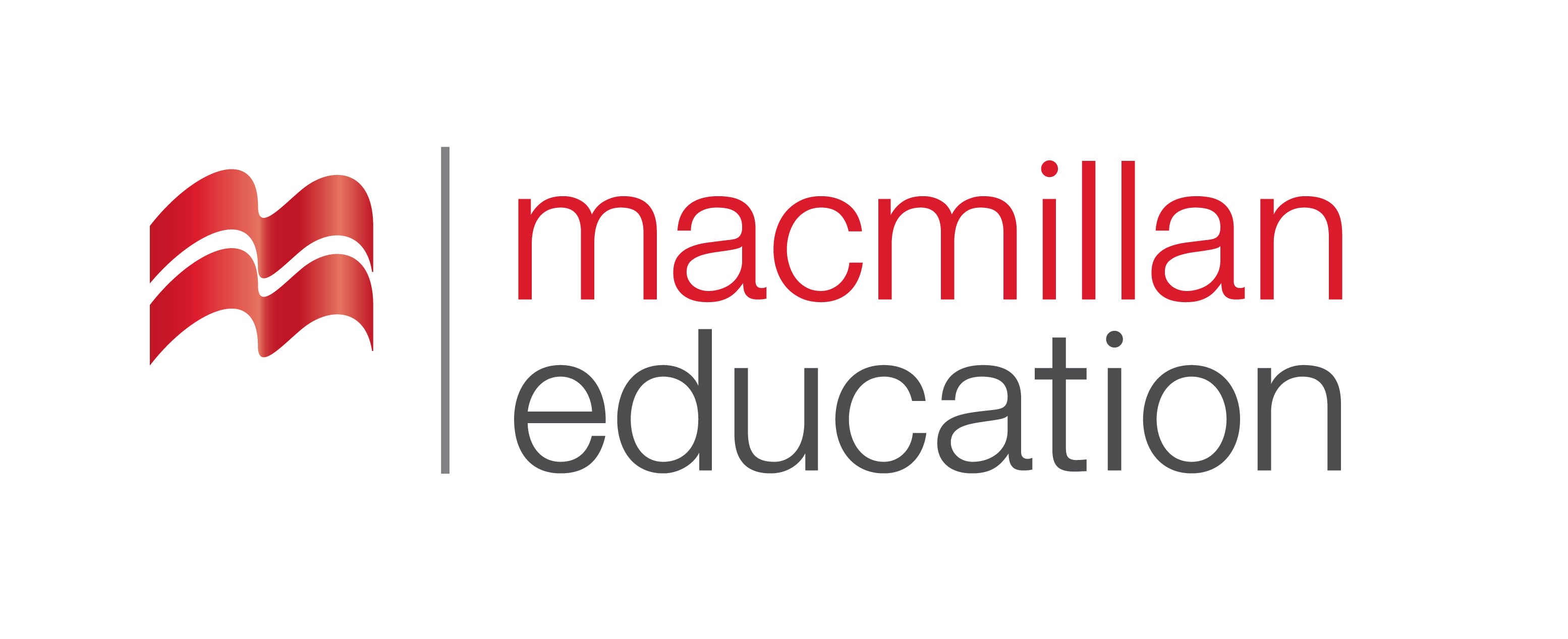 CEO (Chief Executive Officer)
(n.)
აღმასრულებელი დირექტორი
Last week, company appointed a new CEO.
Vocabulary
 ლექსიკა
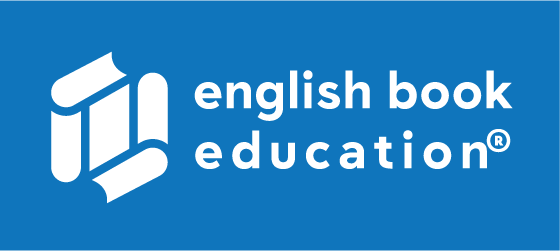 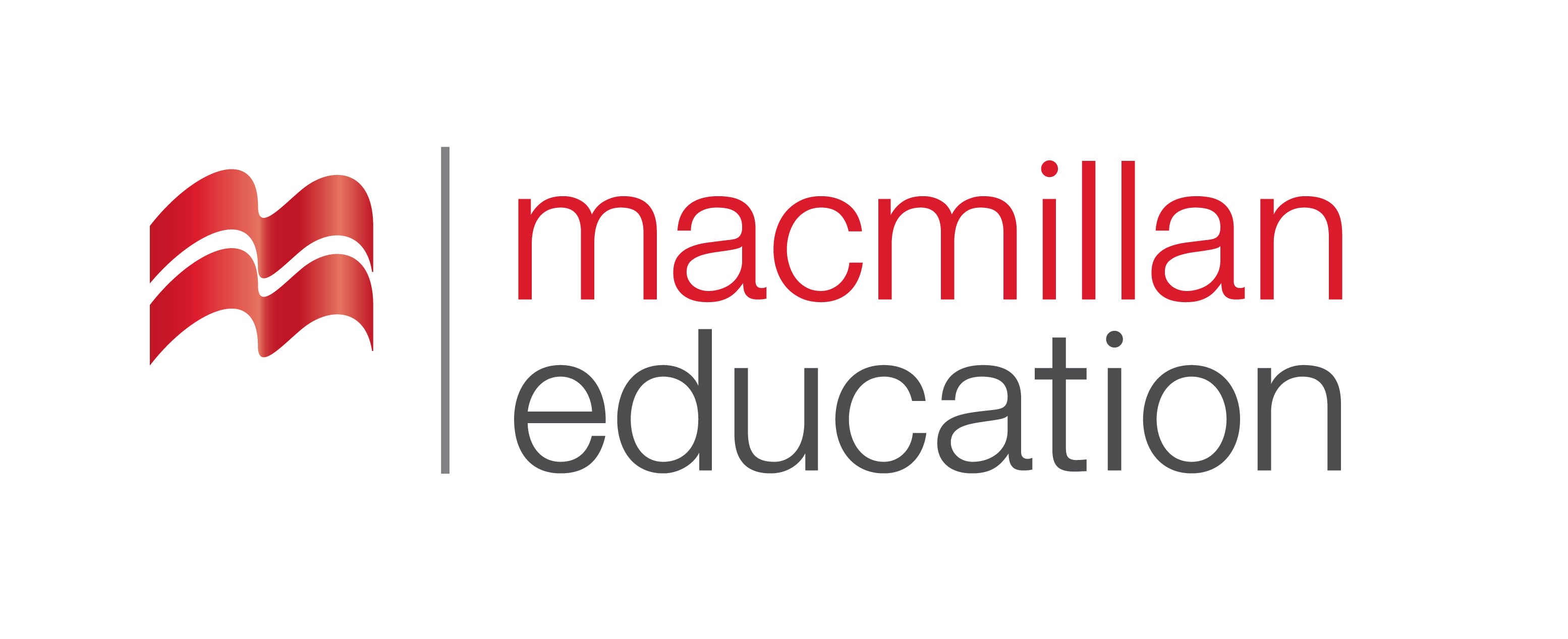 appoint 
(v.)
თანამდებობაზე დანიშვნა
John was appointed on a new position.
Vocabulary
 ლექსიკა
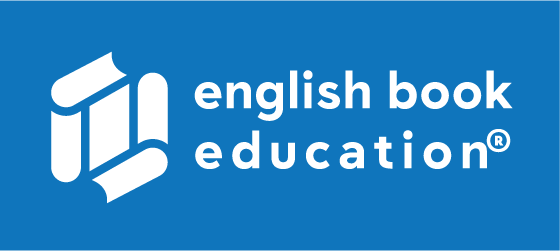 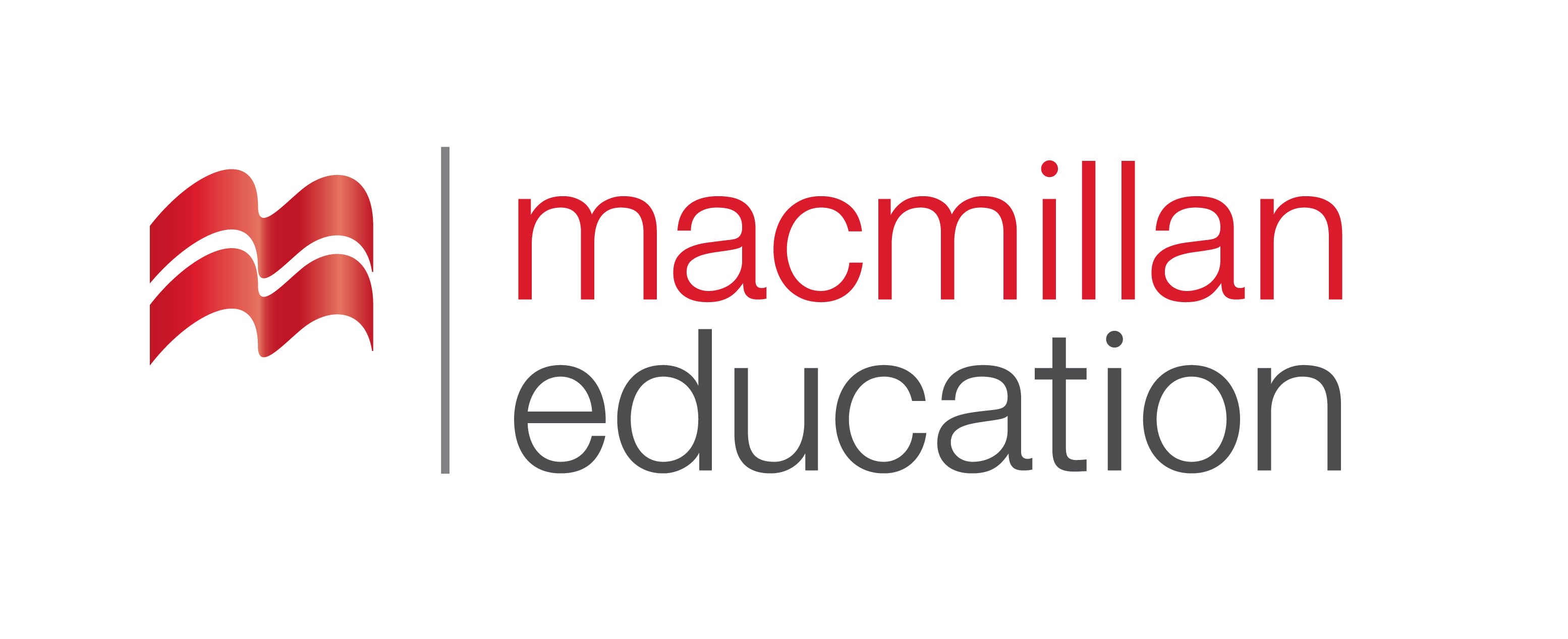 loss 
 (n.)
ზარალი, დანაკარგი
The company loss is more than 2 million US Dollars.
Vocabulary
 ლექსიკა
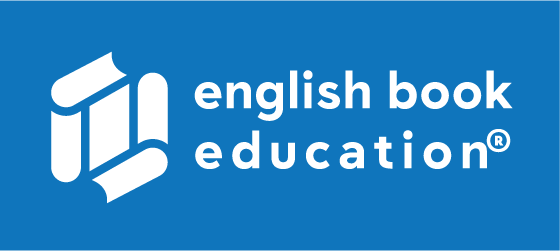 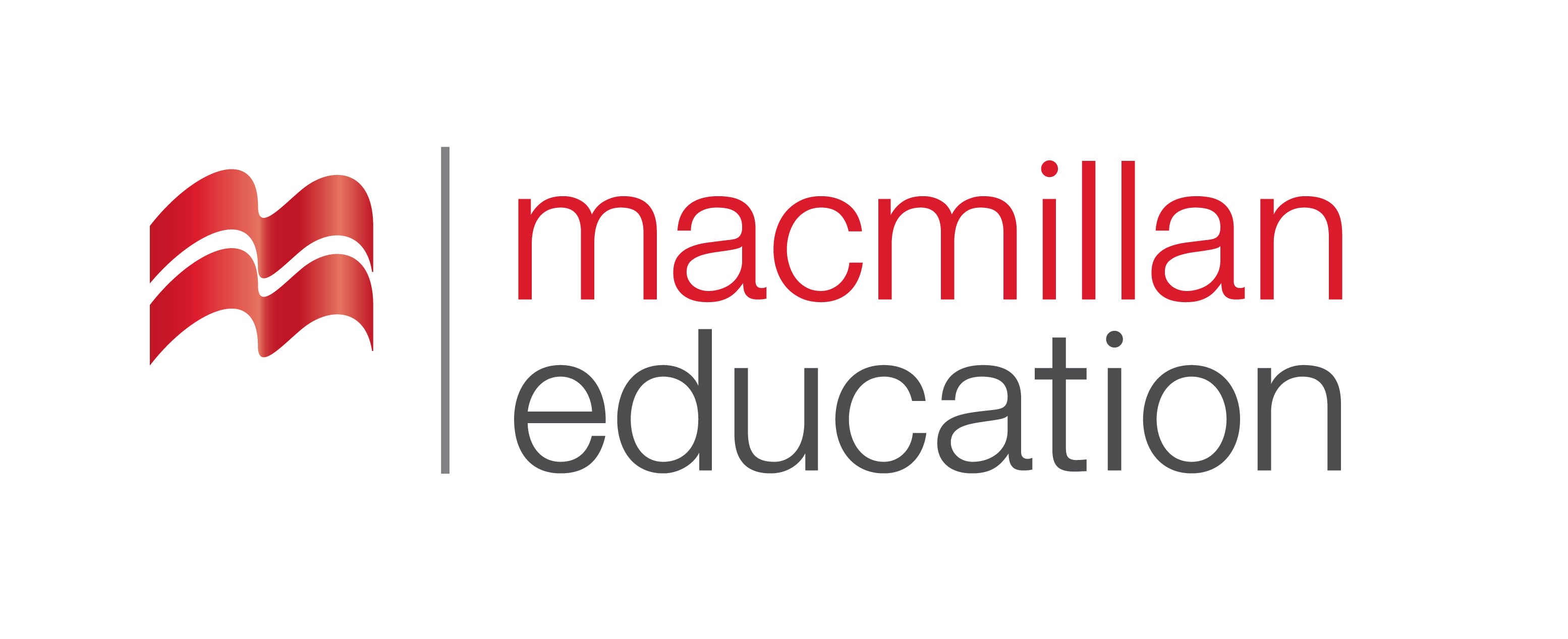 catastrophic
 (adj.)
კატასტროფული
The earthquake was catastrophic.
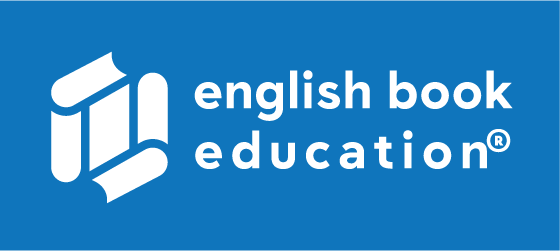 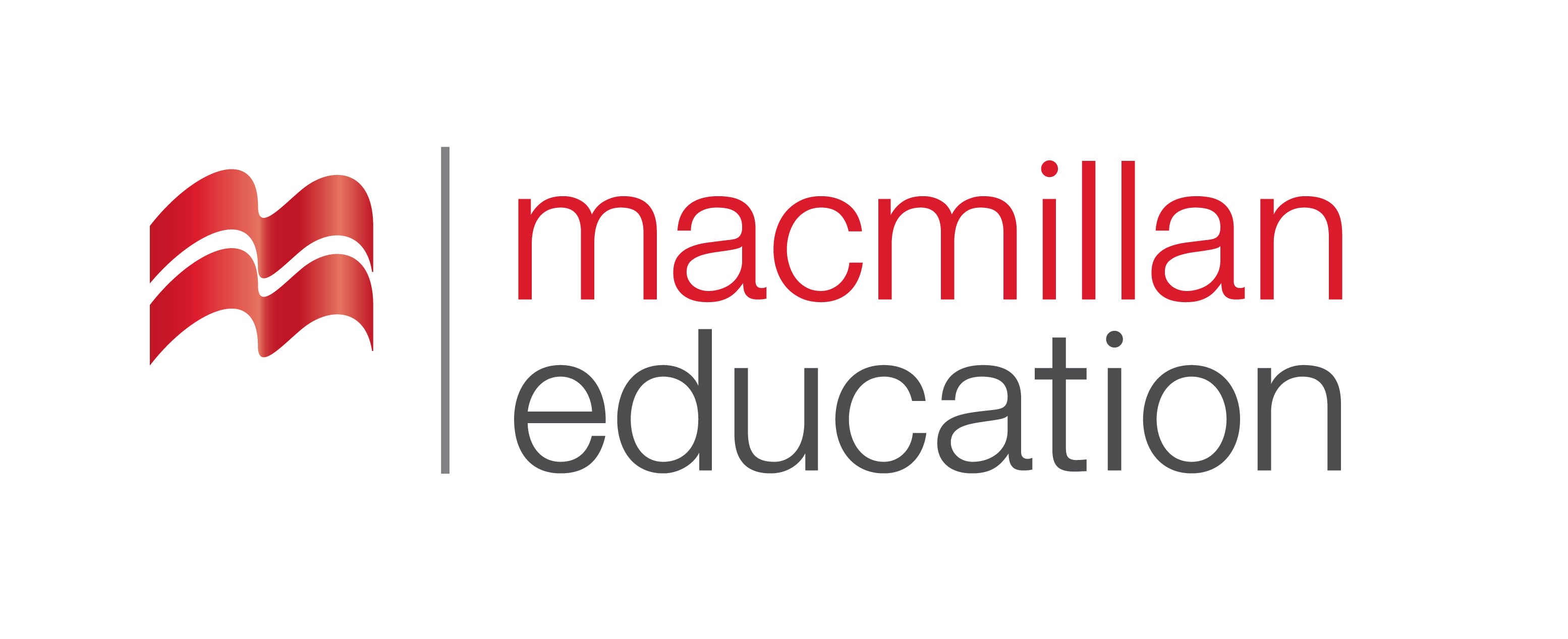 Reading Comprehension
წაკითხულის გააზრება
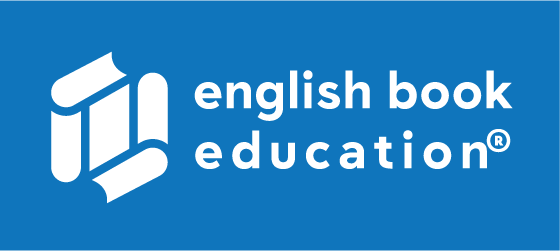 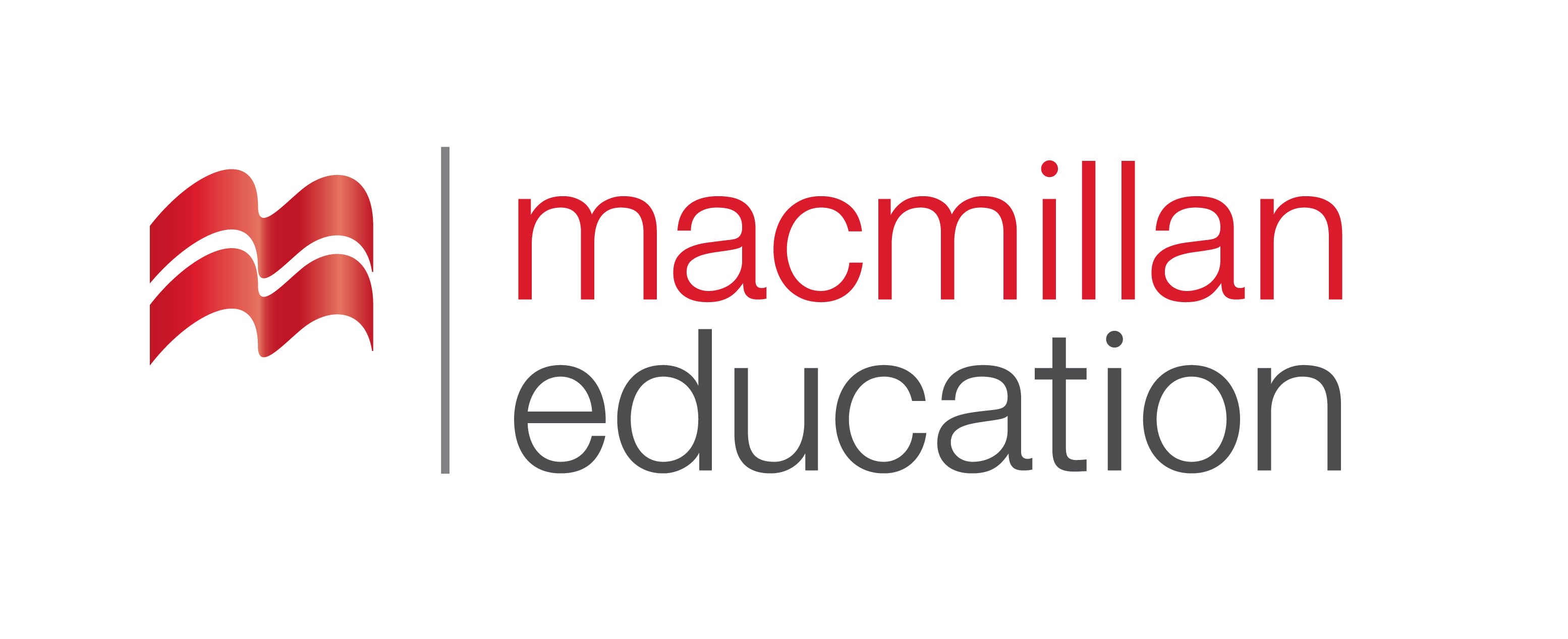 When a company spends more money than they make, this can lead to losses. Sudden losses can make any company, no matter how big or small, collapse. And if one company is dependent on another company this can cause multiple collapses resulting in mass unemployment which is always catastrophic.
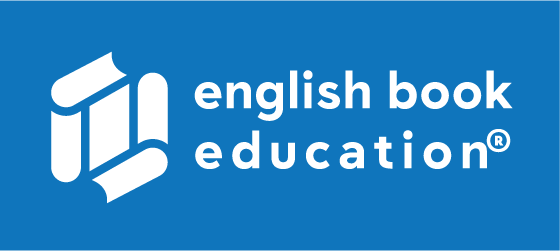 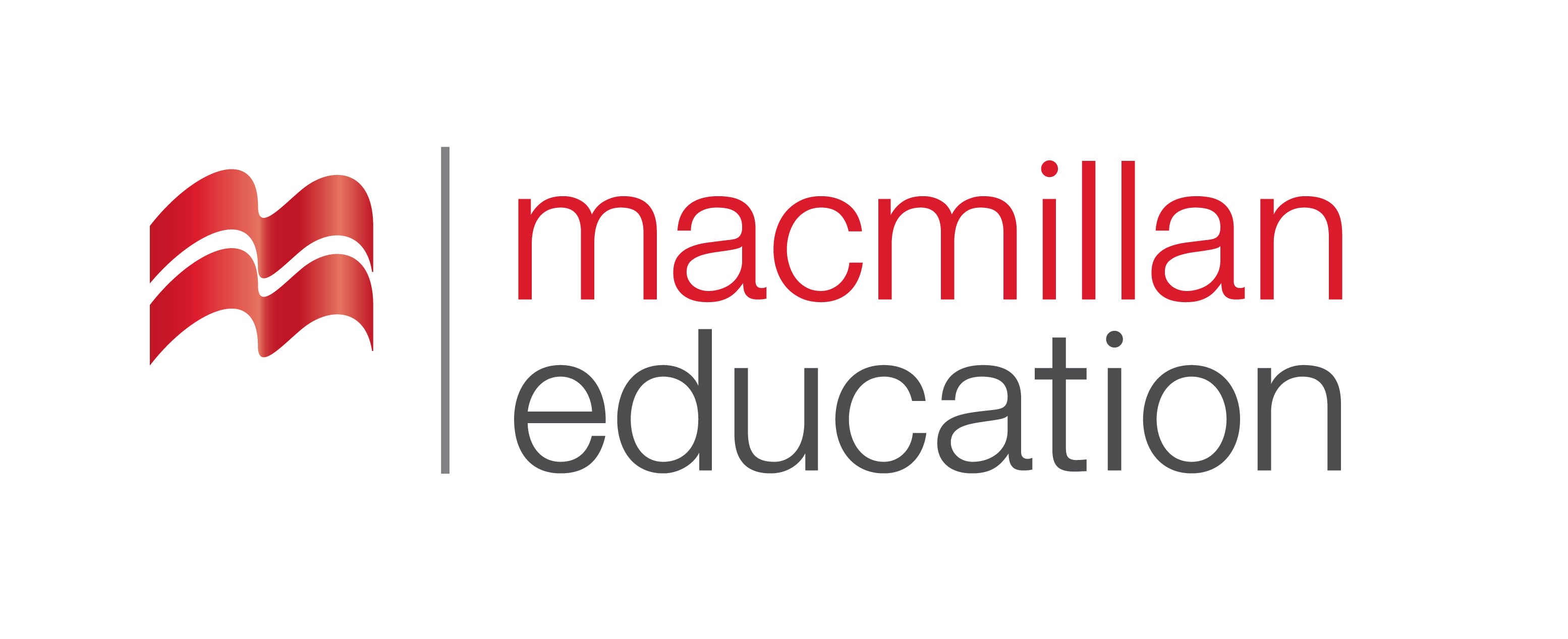 Just because a company has a large workforce does not mean a company is rich. Any business, no matter how big or how small, must make profits. When companies make profit, they are able to pay their employees higher wages which allows them to work better.
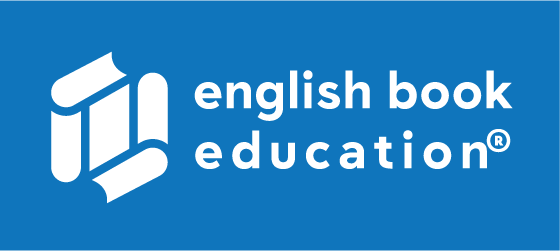 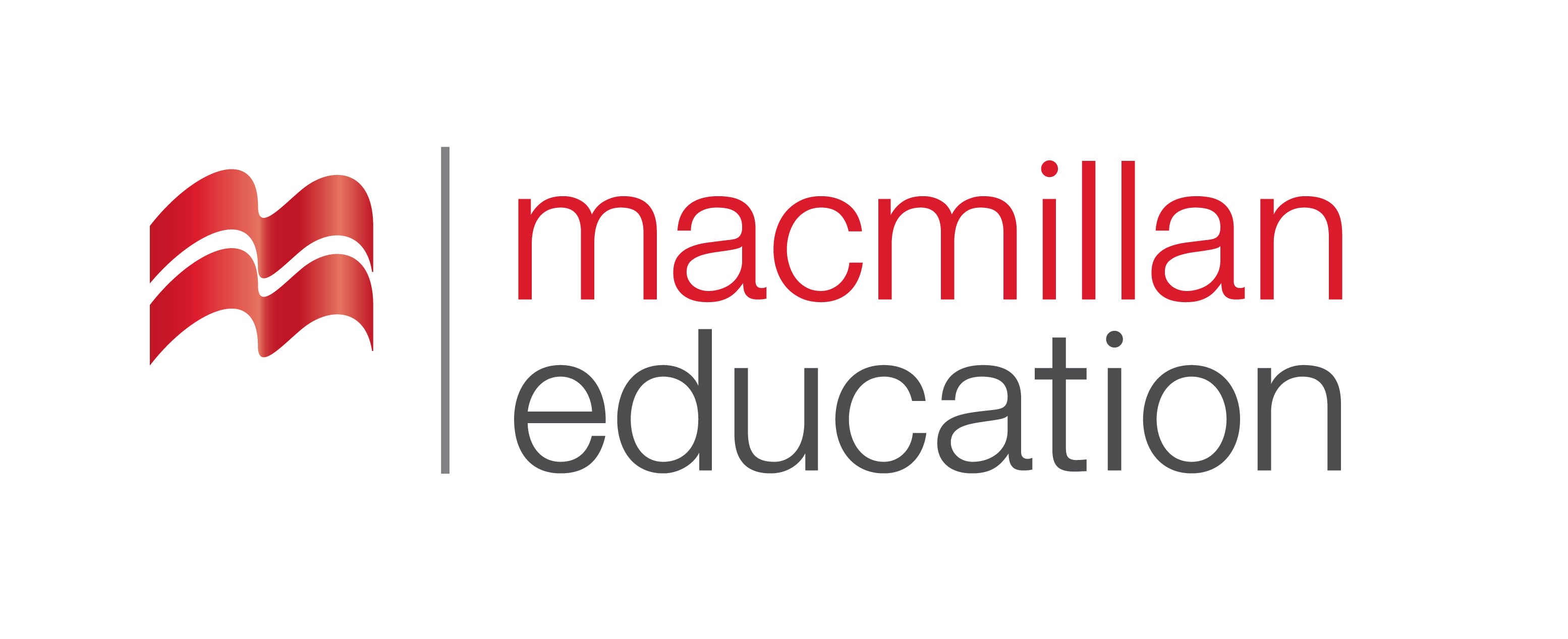 Many people want to be CEOs but it is not easy. Being a CEO is not a position you can apply for. It is a position that you often have to be appointed to. This includes companies like banks, trading companies, multinational corporations and others. Being a CEO is a big job and is often very stressful because of all the responsibilities.
Reading Activity
კითხვის დავალება
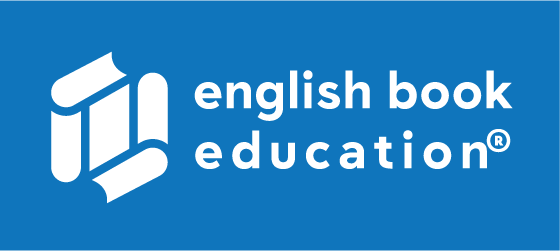 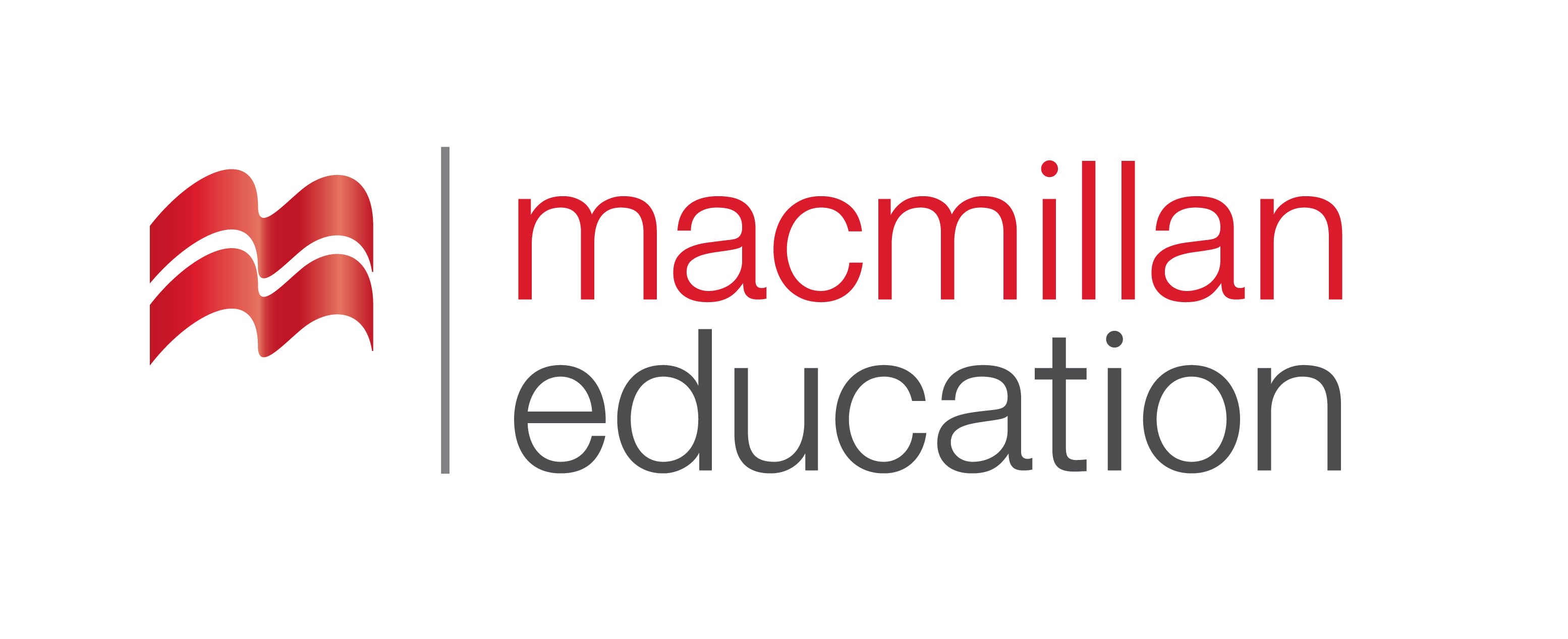 False
Reading Activity
კითხვის დავალება
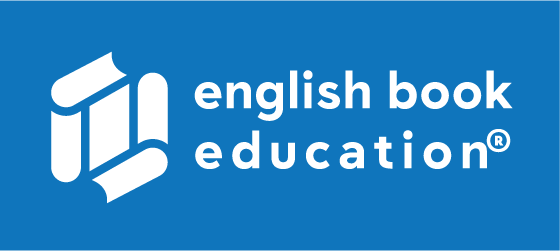 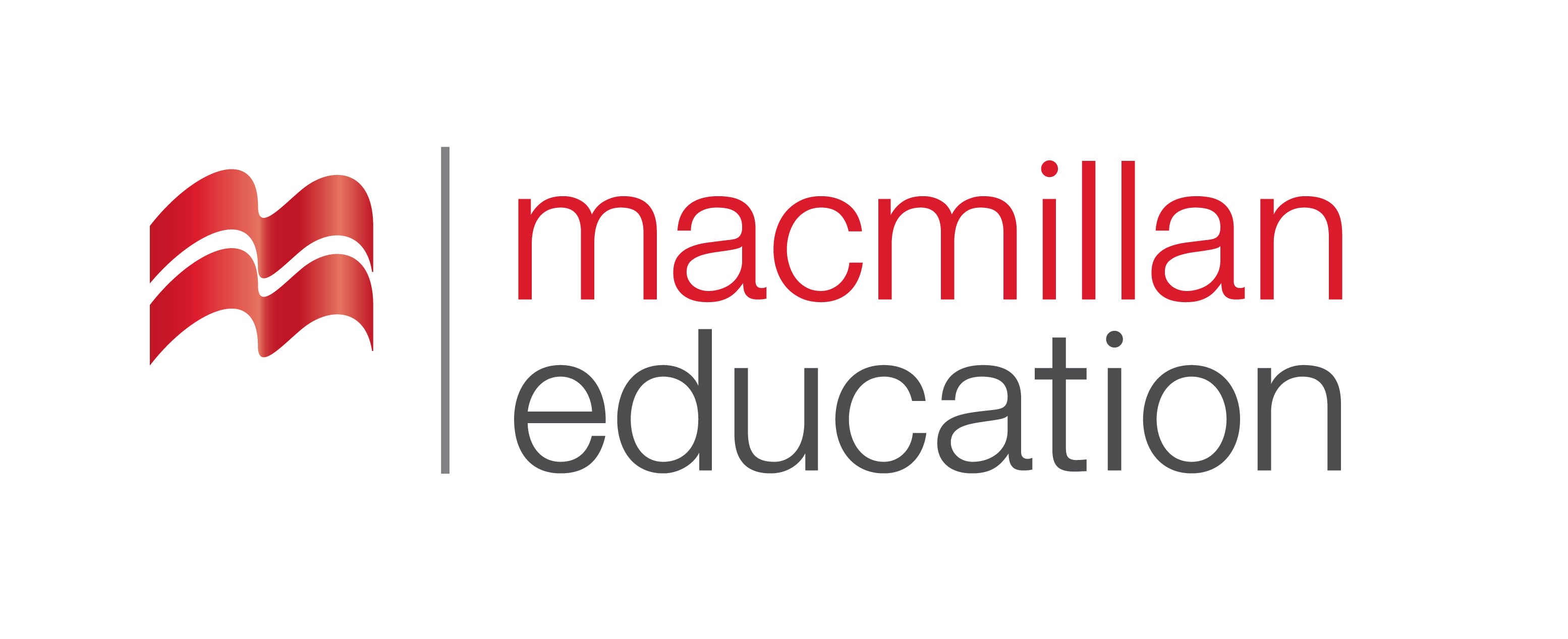 False
Reading Activity
კითხვის დავალება
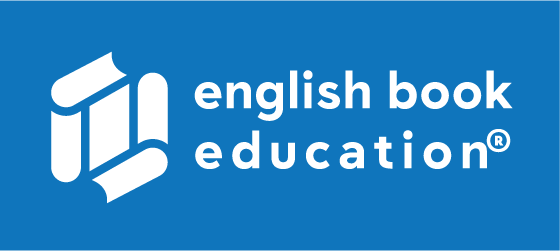 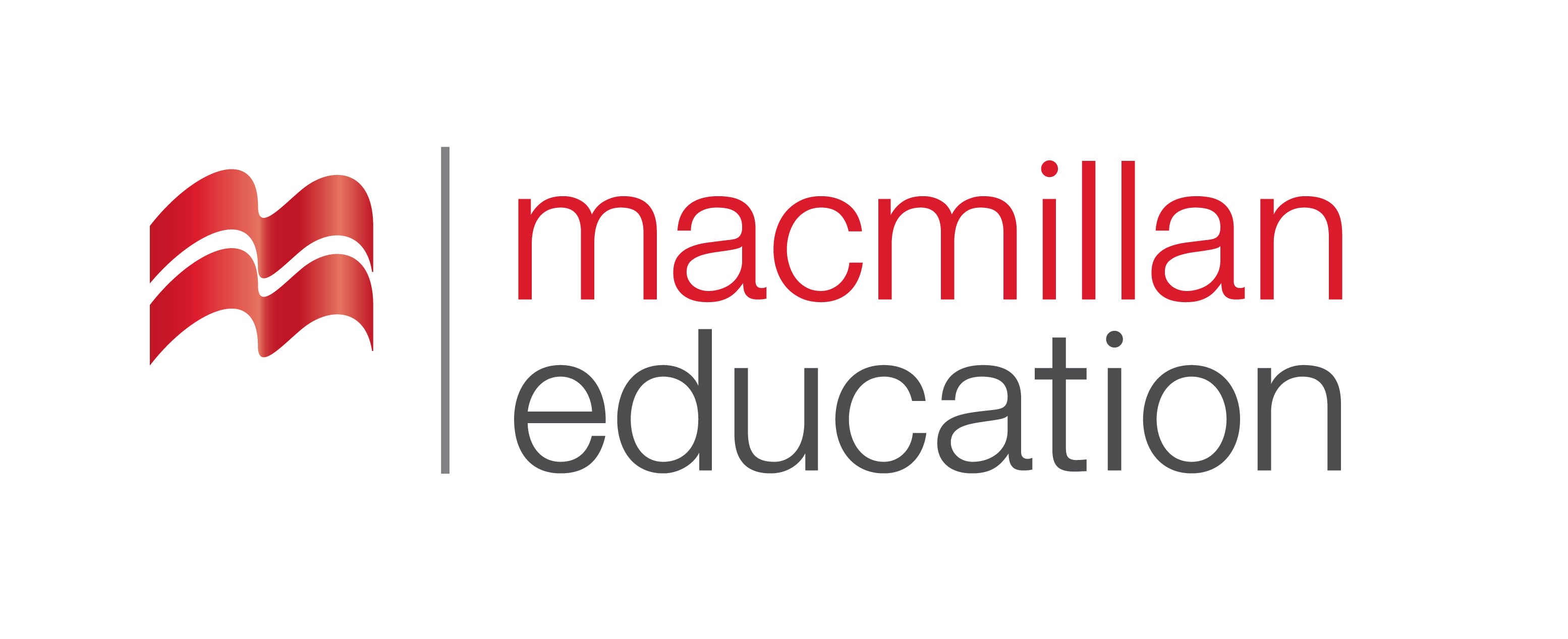 False
Reading Activity
კითხვის დავალება
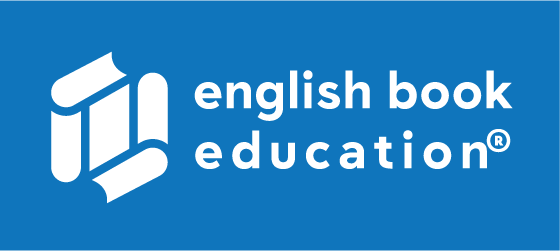 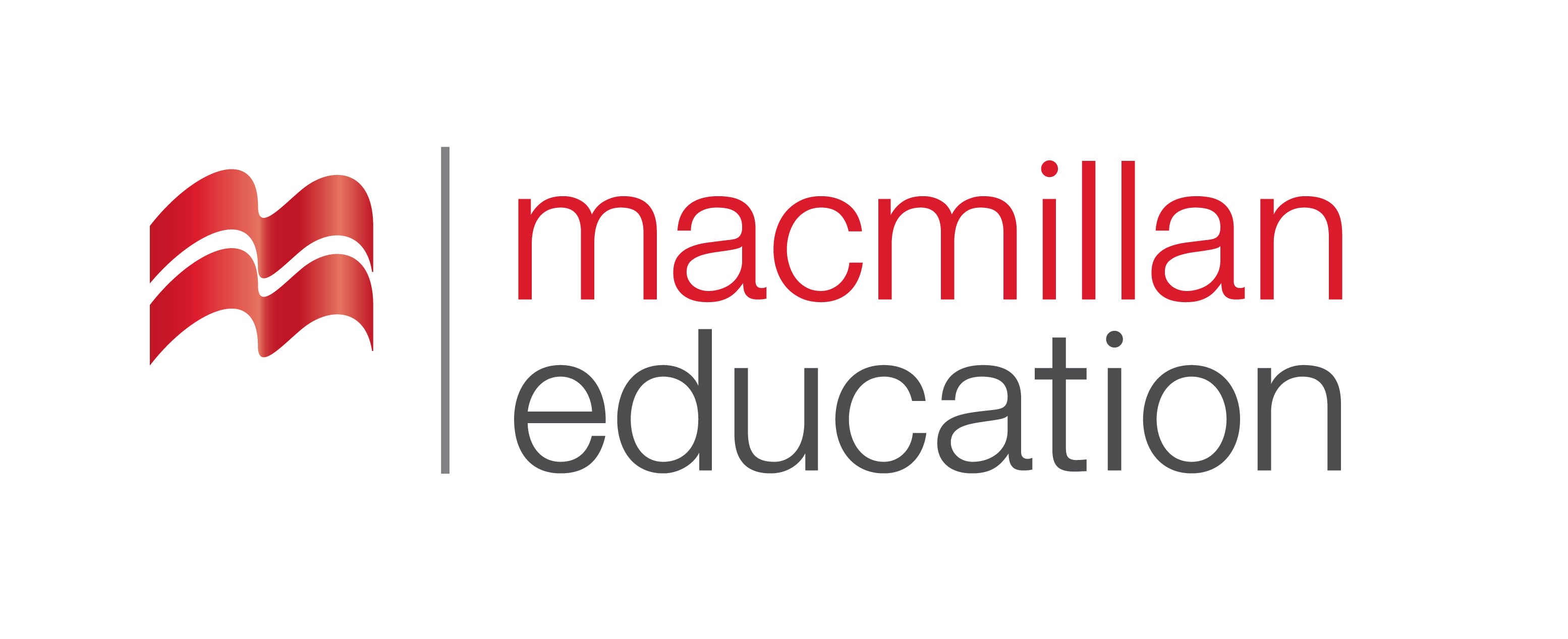 True
Grammar
გრამატიკა
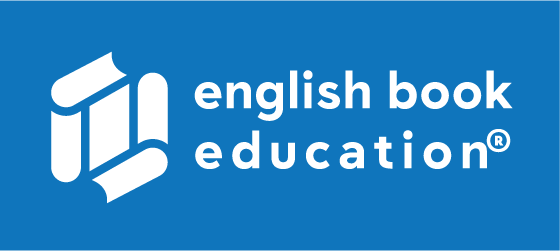 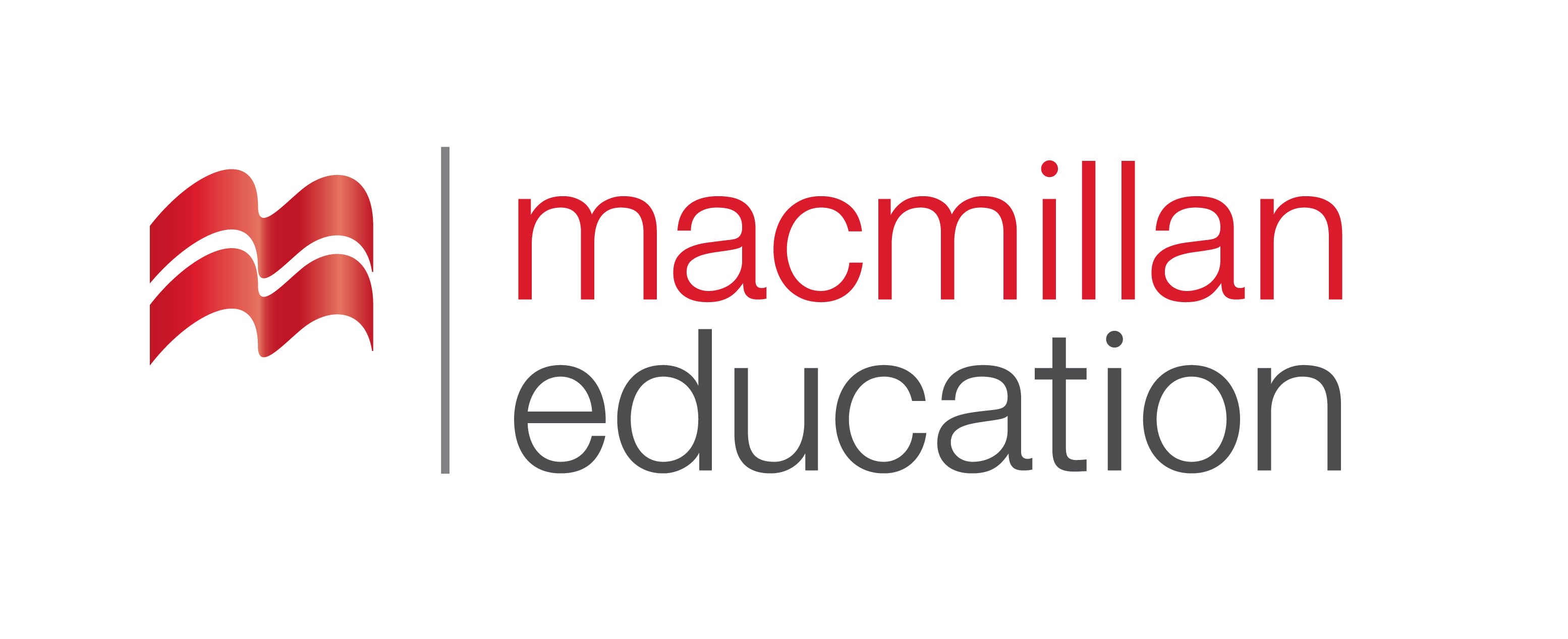 Profit was higher than last year.
.
Profit of the company from 2017 was the highest.
Grammar
გრამატიკა
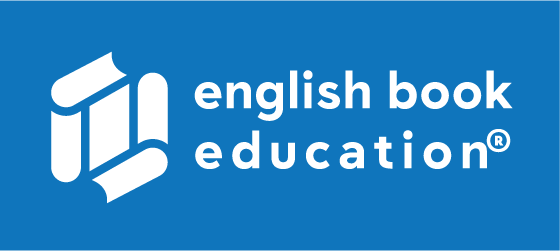 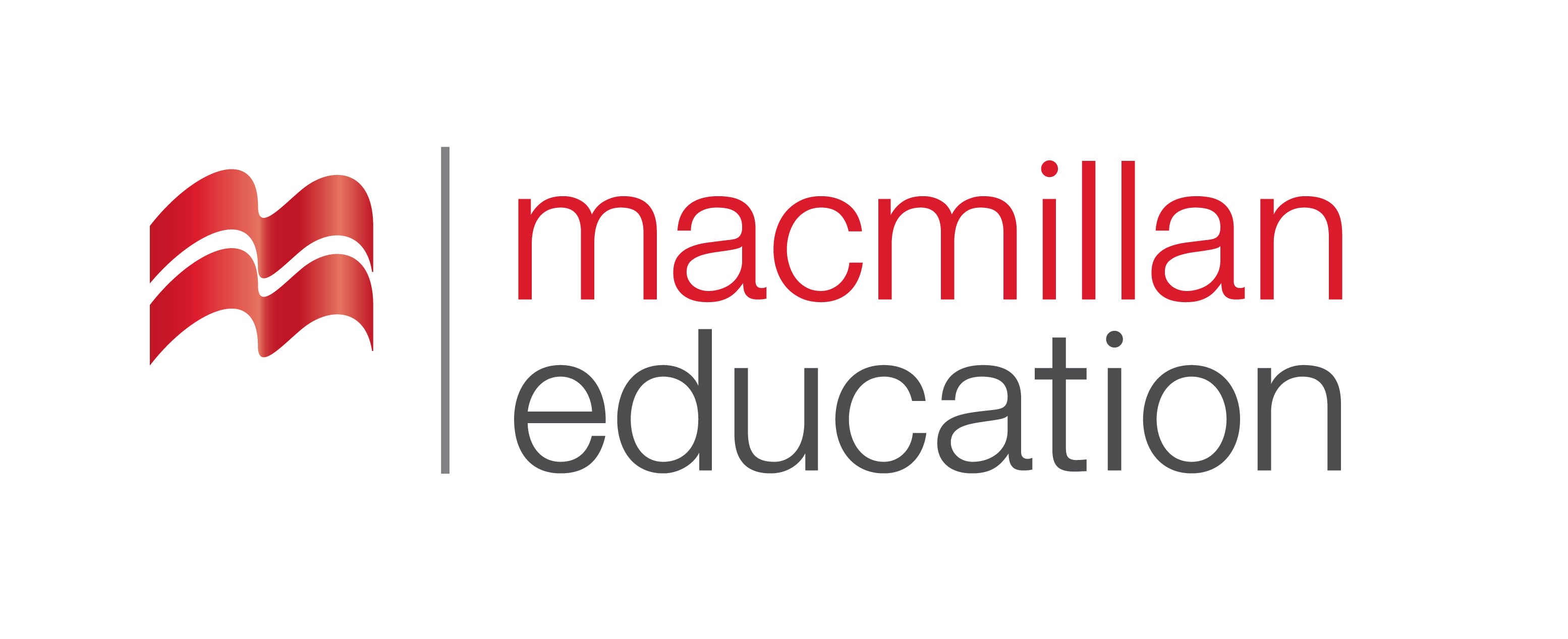 Comparatives and Superlatives
We use comparative adjectives to compare two people, places or things.
Profit was higher than last year.                   high   higher
Grammar
გრამატიკა
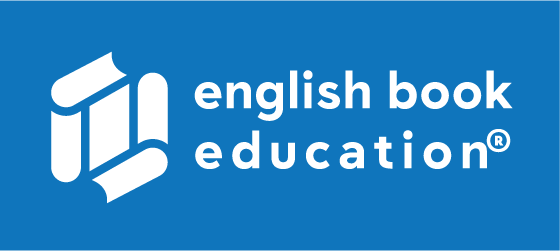 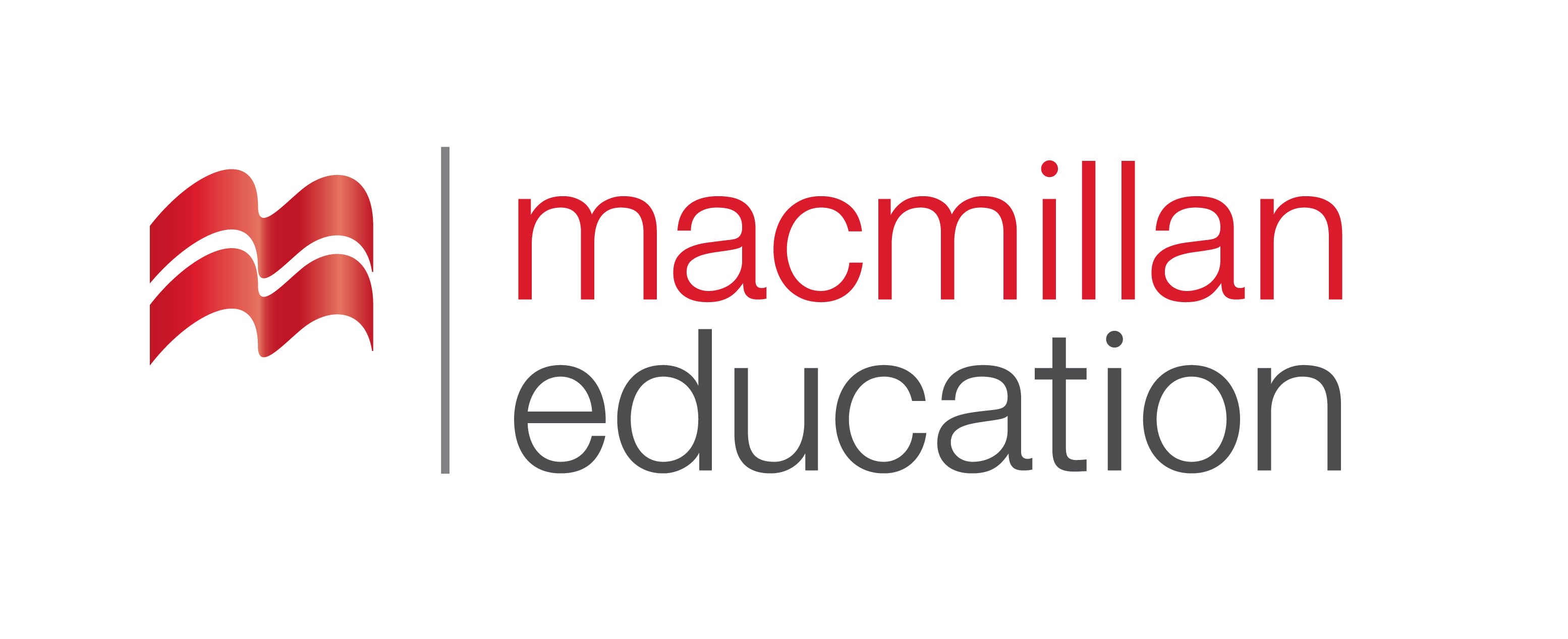 Comparatives and Superlatives
We use than in sentences that compare two people, places or things. 

The Bank collapsed after losing more than one billion dollars.
Grammar
გრამატიკა
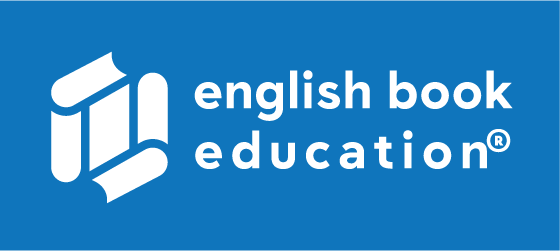 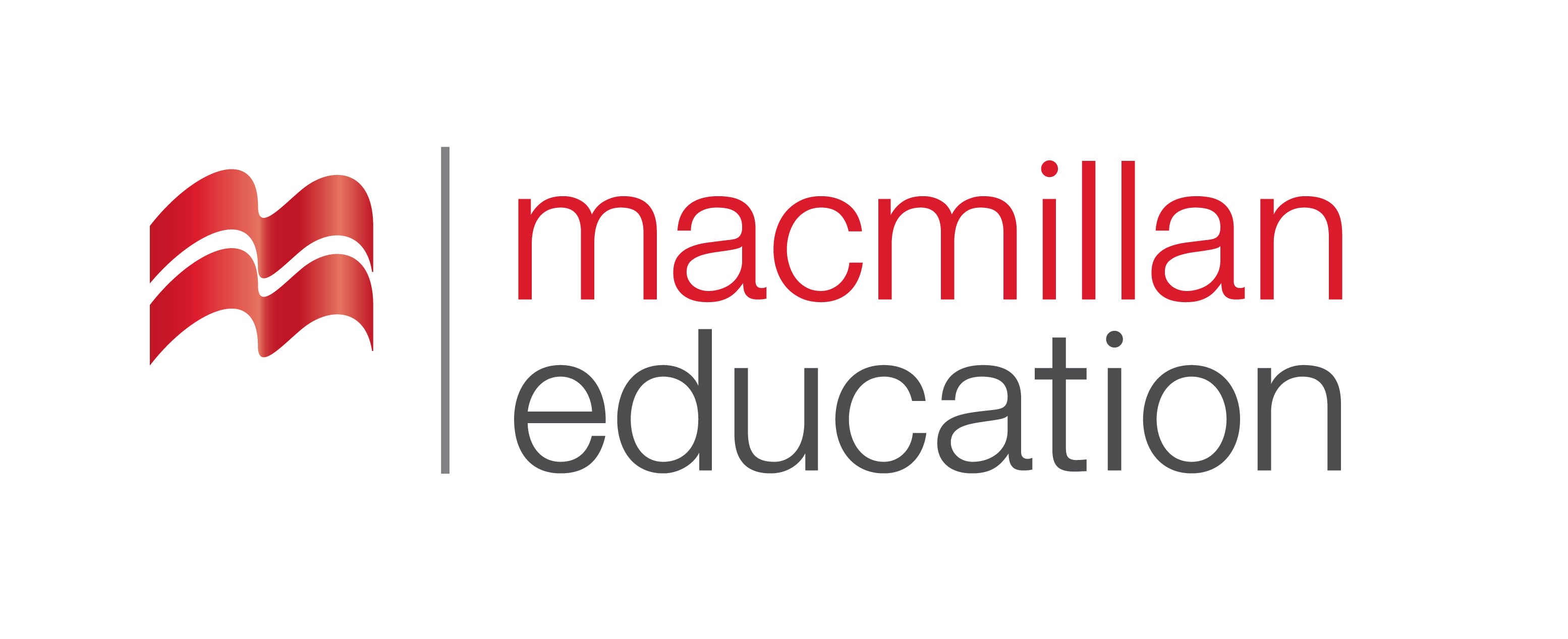 Comparatives and Superlatives
We use superlative adjectives to compare more than two people, places or things.

We use the before the superlative form of the adjective.
This is the biggest profit the company has made so far. 
                                big      the biggest
Grammar Activity
გრამატიკის დავალება
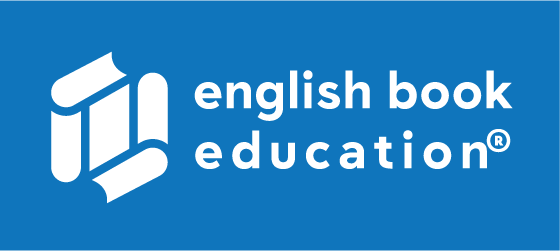 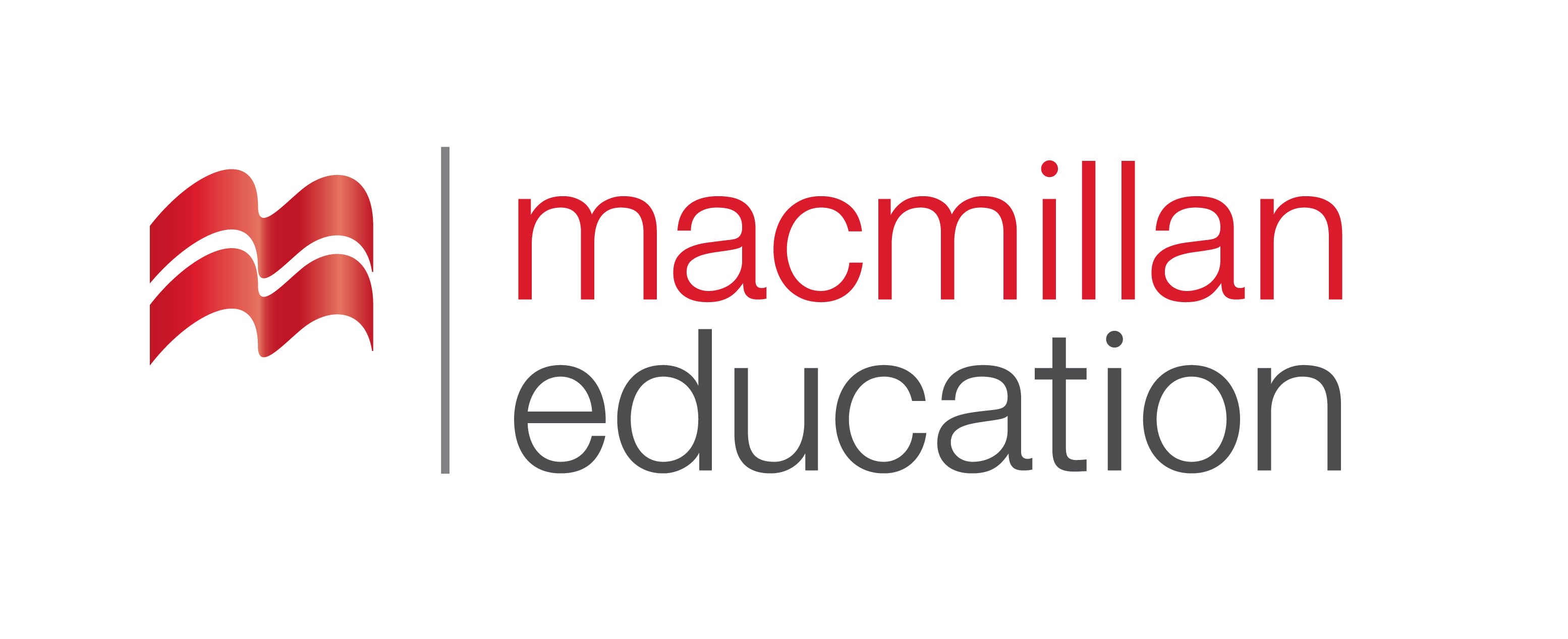 the biggest
higher
the lowest
more than
My daughter works for one of …………. companies in the area.
Grammar Activity
გრამატიკის დავალება
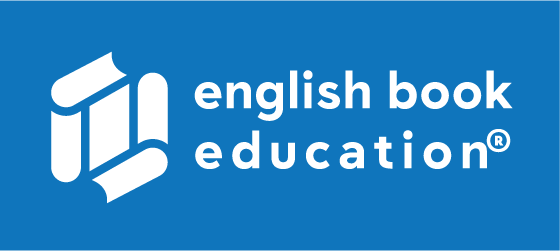 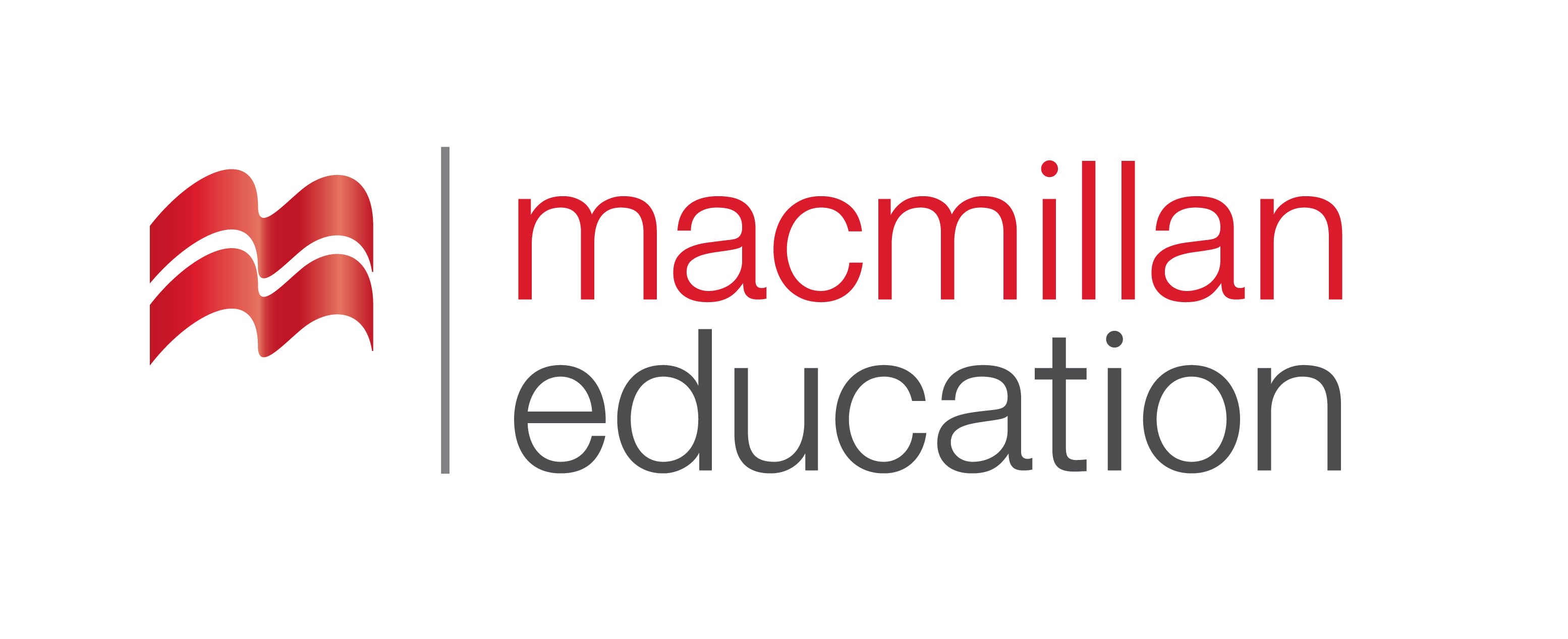 higher
more than
the lowest
…………. twice as many people are unemployed now than a year ago.
Grammar Activity
გრამატიკის დავალება
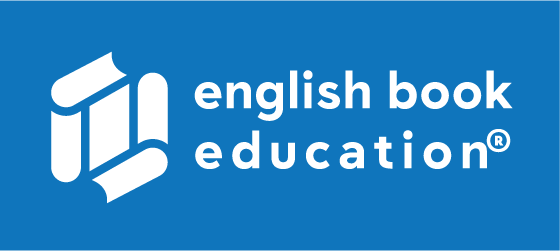 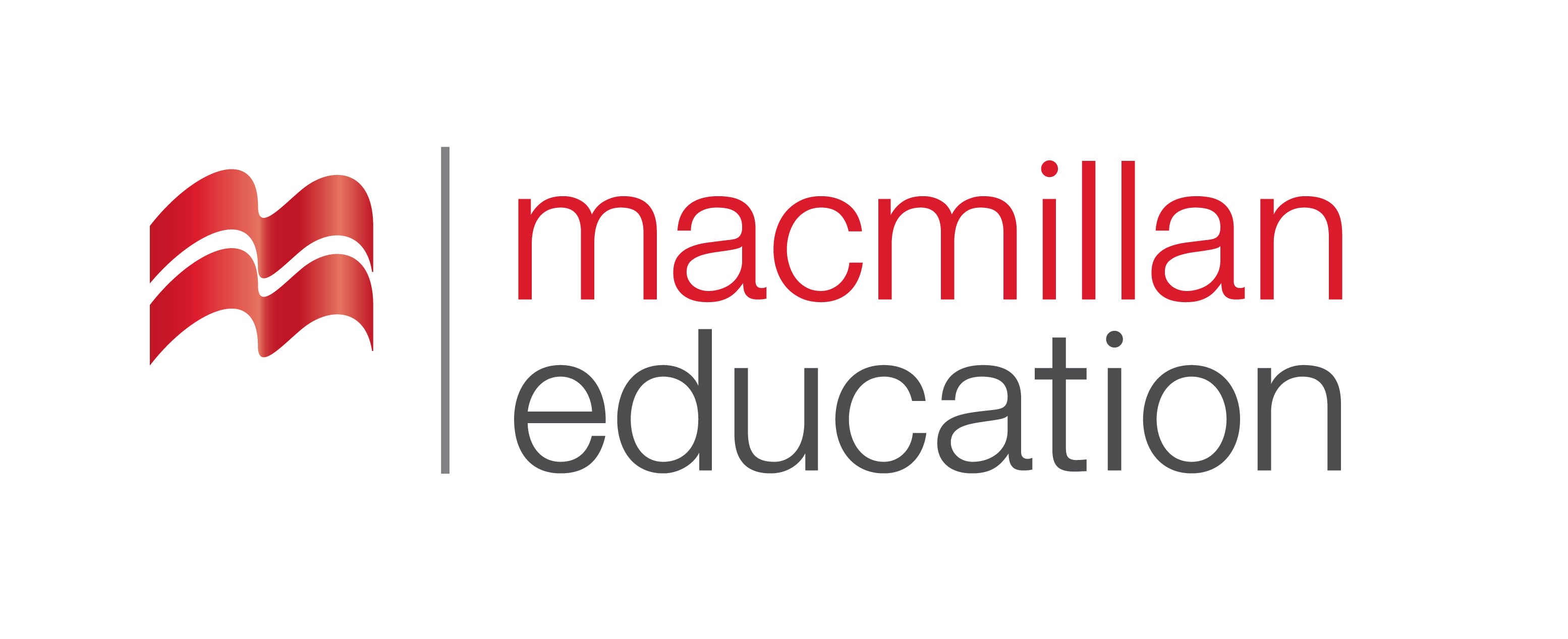 the lowest
higher
Salaries are …………. than at any other time this year.
Grammar Activity
გრამატიკის დავალება
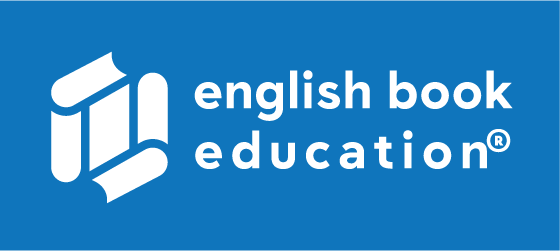 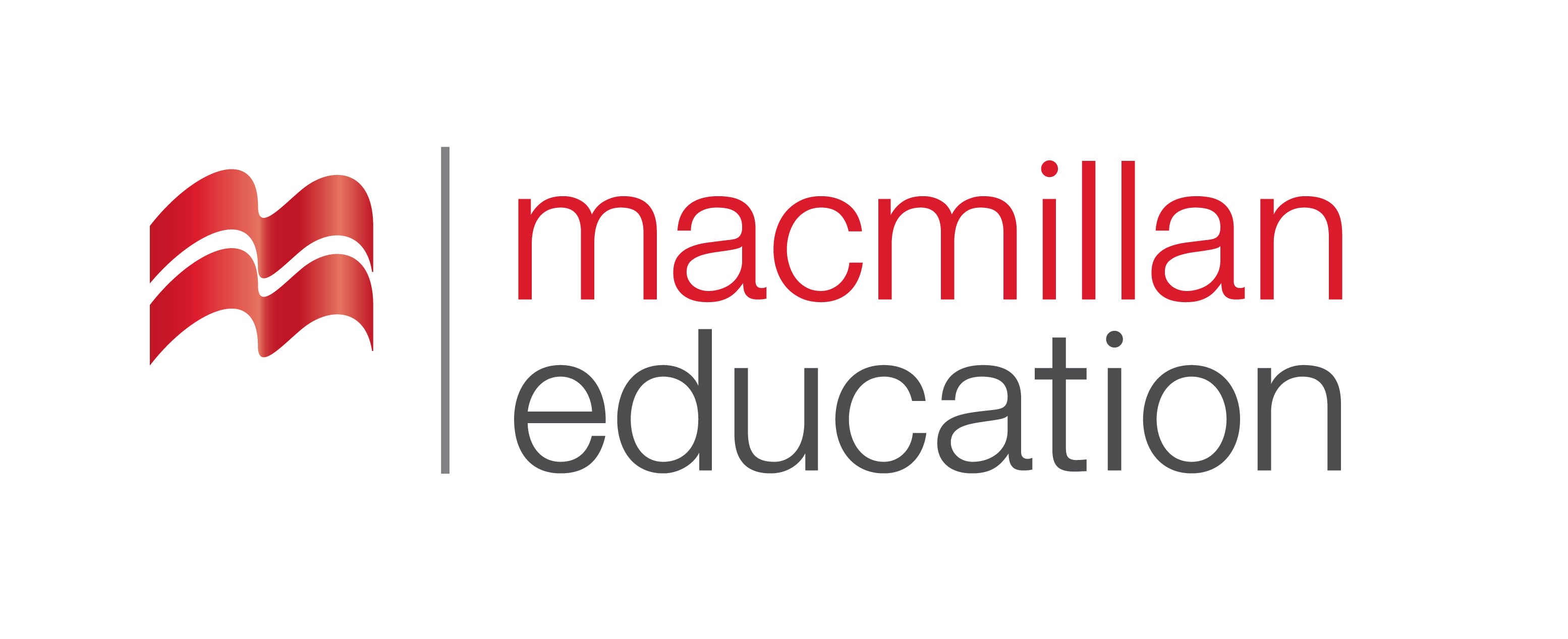 the lowest
He started at …………. position in the company but now he’s the CEO.
Vocabulary connected with companies and business
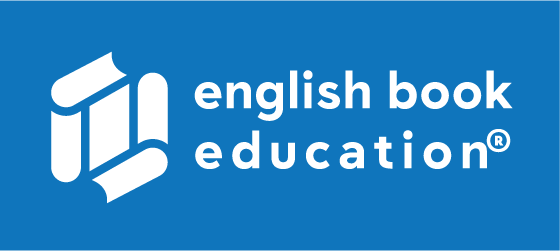 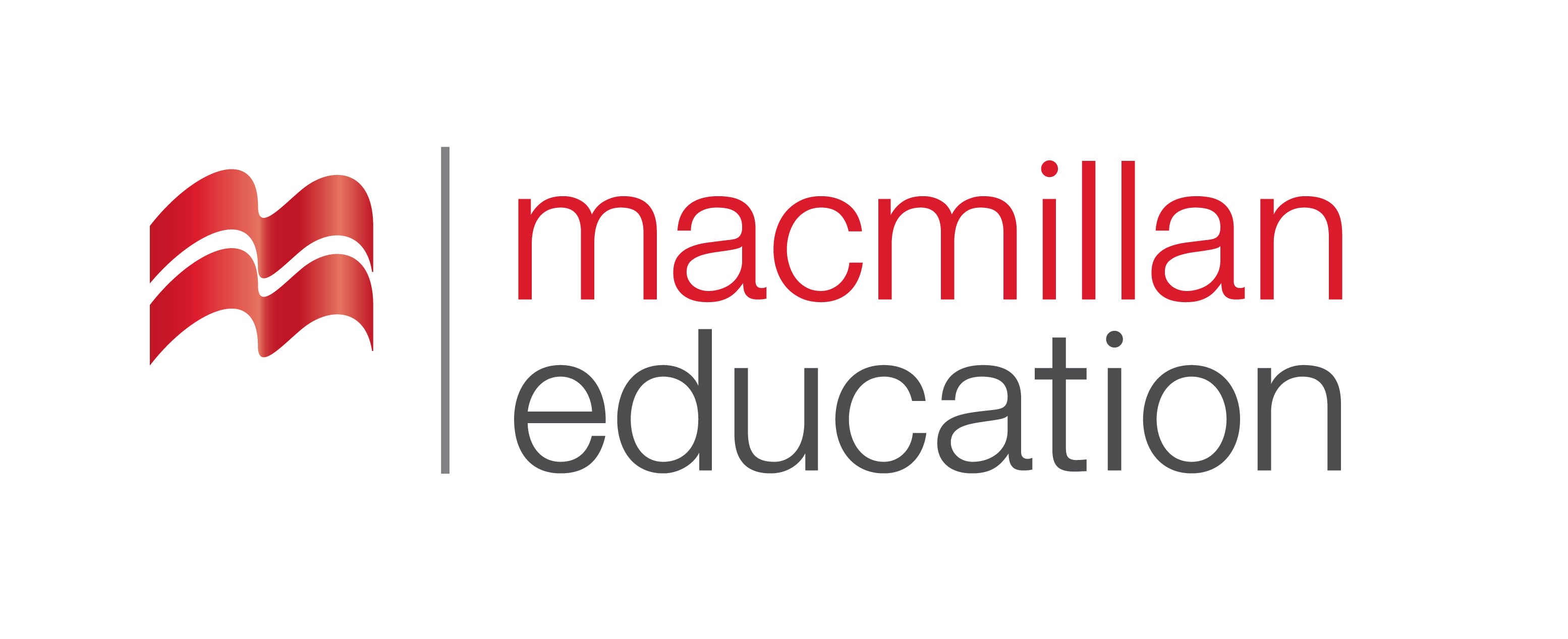 Summary
შეჯამება
Summary                     
შეჯამება
Reading  about Business News
Comparative and Superlative Adjectives
Business | ბიზნესი
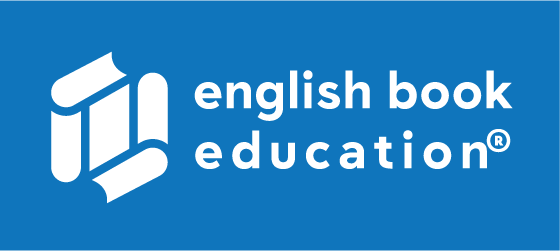 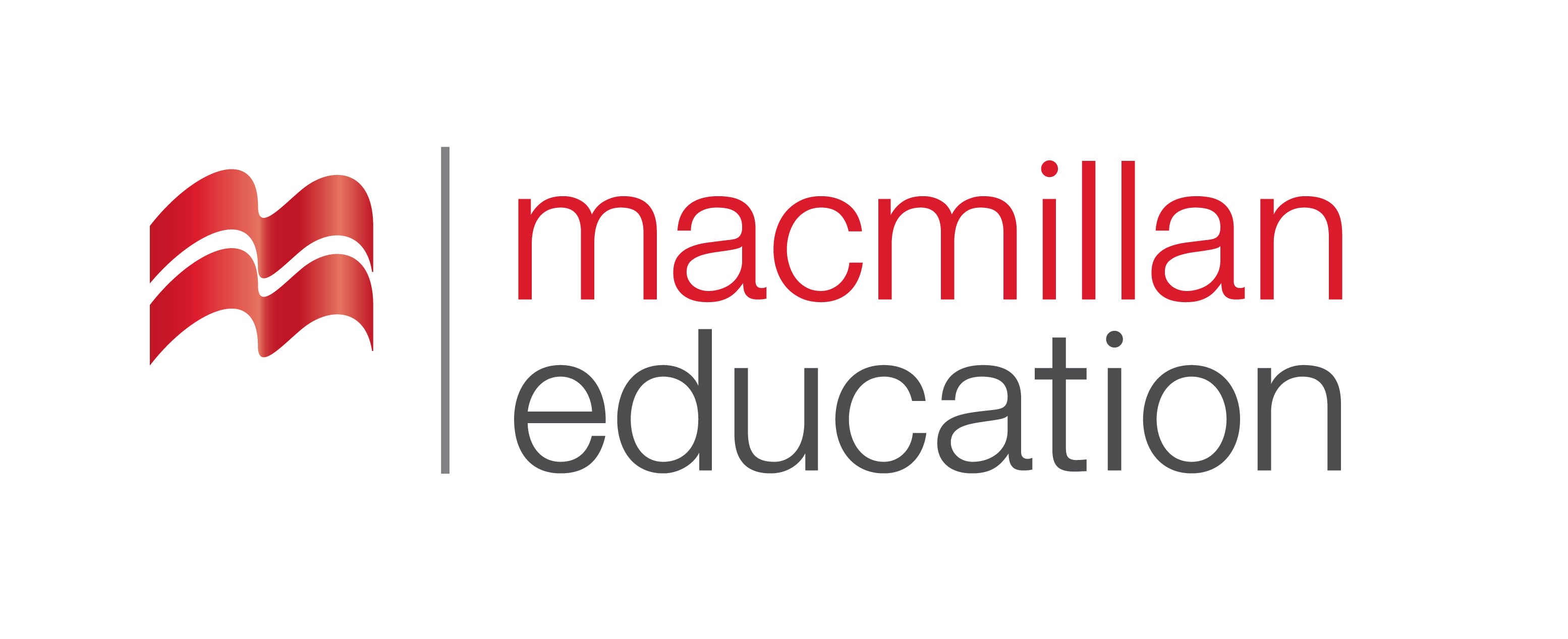 Homework                    საშინაო დავალება
Write a short description of a company.
დავალება შეგიძლიათ ატვირთოთ შემდეგ 
მისამართზე: teleskola.co.uk
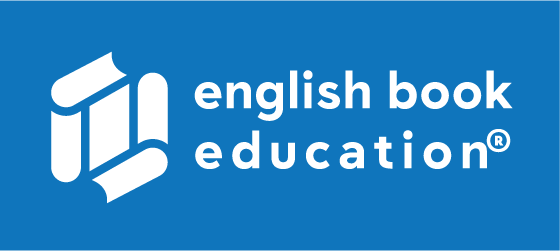 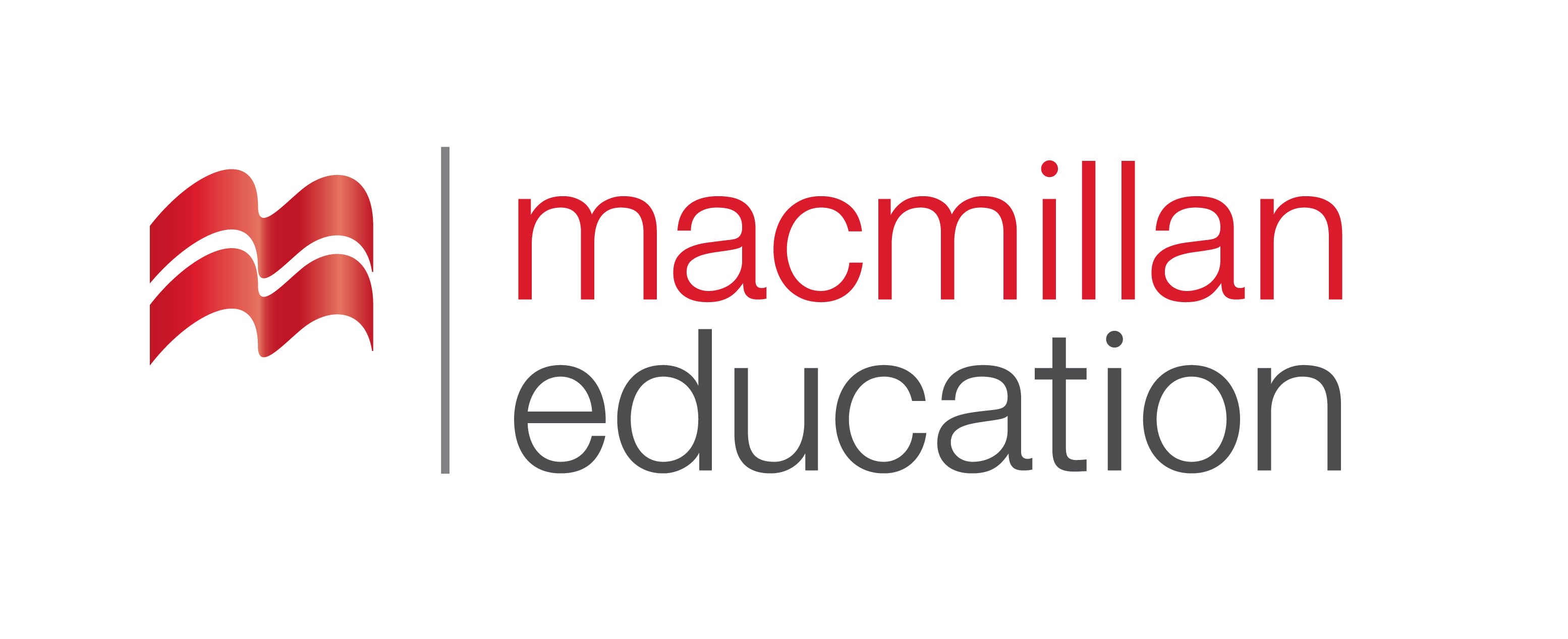 Homework                    საშინაო დავალება
Coca-Cola is one of the biggest companies in the world. It is a large multinational corporation that has locations in many different countries. Coca-Cola’s employs over 60,000 in the United States and in different branches around the world they employ hundreds of thousands more. In 2019, Coca-Cola made thirty-seven billion dollars in profits, making them one of the  richest companies on the planet. Despite Coca-Cola’s size, it is not the largest soda company. That is PepsiCo which had much bigger profits in 2019, almost twice as much, even though Coca-Cola is older and has been around for a longer period of time.